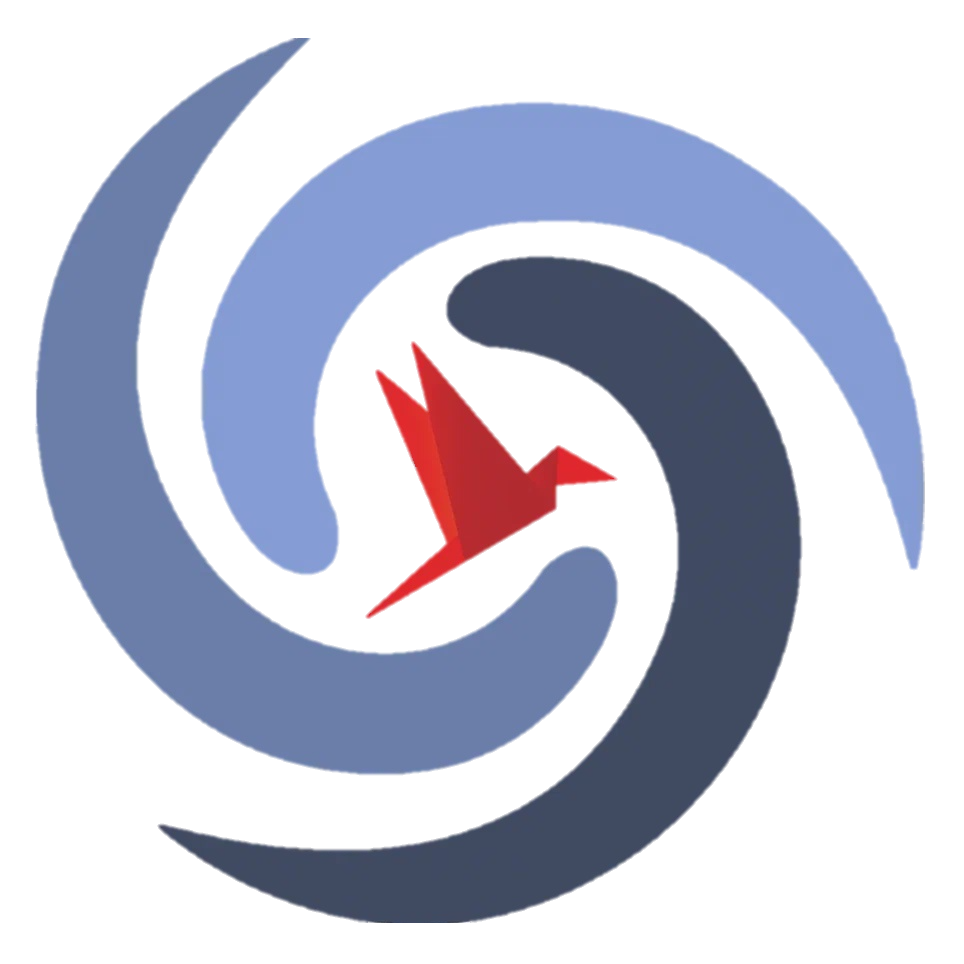 ОГЭ-2025 (математика)
ГБОУ Школа 2033
Задание №6. 
Обыкновенные 
и десятичные дроби
https://math.ru
ОГЭ-2025 (математика). Задание №6
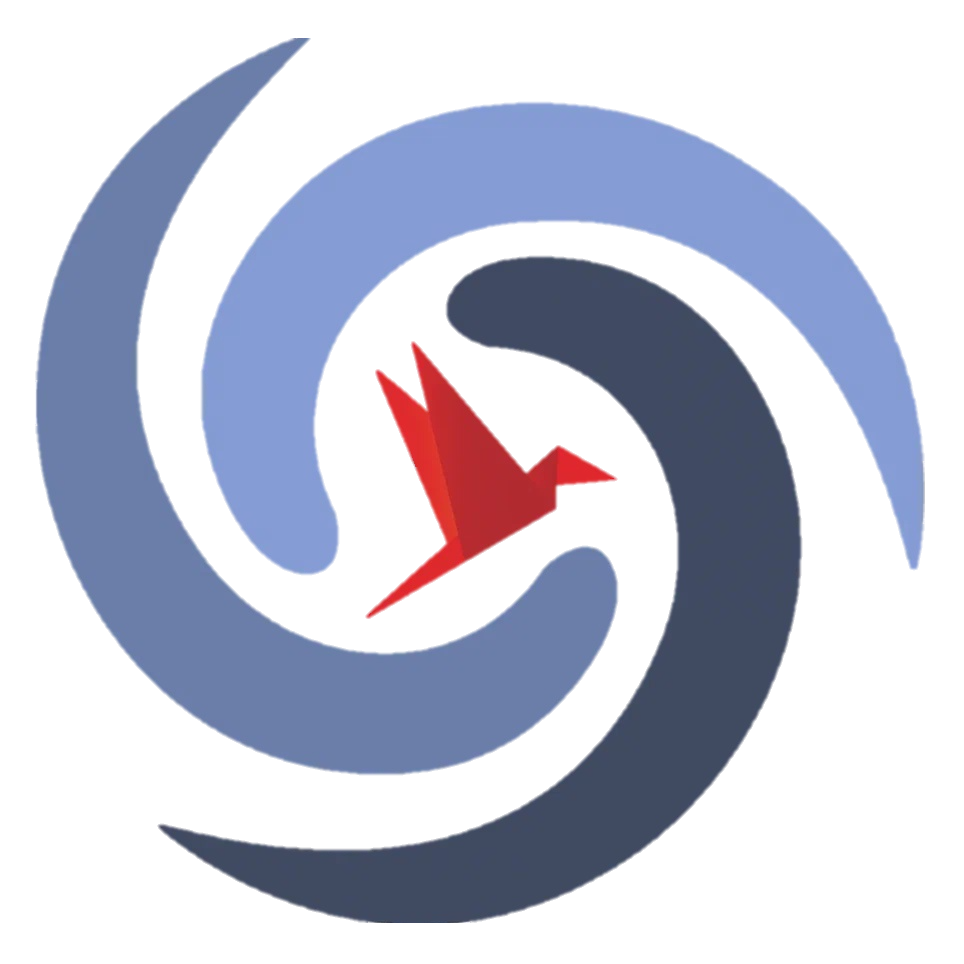 Краткая теоретическая информация
Запомни!
Ответ нужно представить в виде целого числа или в виде конечной десятичной дроби
https://math.ru
ОГЭ-2025 (математика). Задание №6
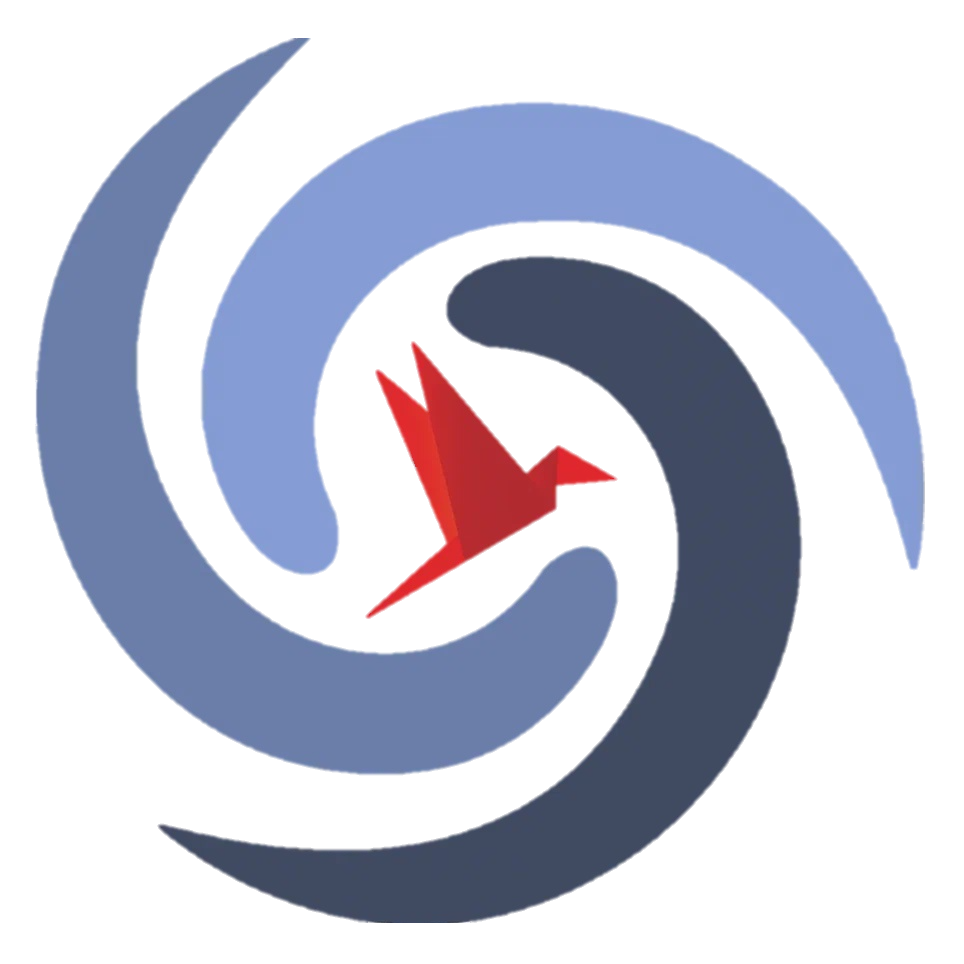 Краткая теоретическая информация
Вспомни!
Быстрое преобразование некоторых обыкновенных дробей в десятичные
Главная цель – добиться, чтобы в знаменателе было число 10, 100, 1000 и т.д.
Как это сделать? – По основному свойству дроби!
Иногда сначала нужно сократить дробь!
https://math.ru
ОГЭ-2025 (математика). Задание №6. Числовые выражения
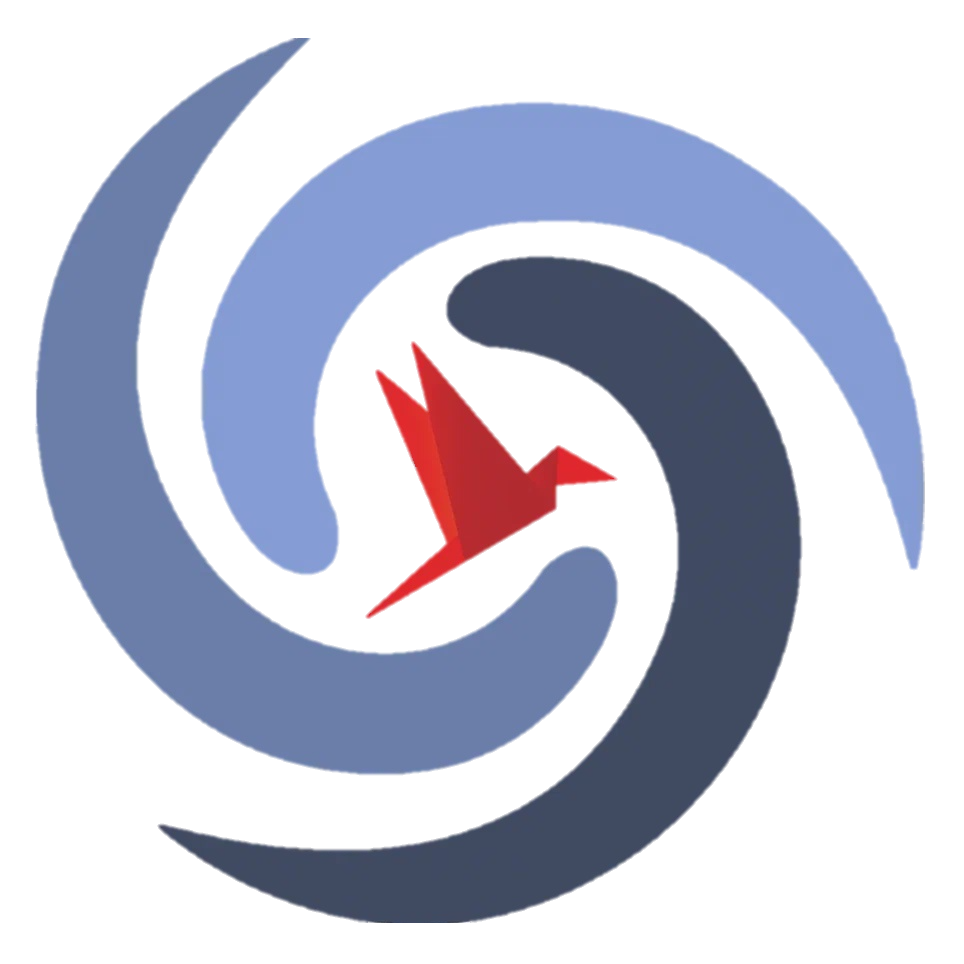 Краткая теоретическая информация
Алгоритм сложения и вычитания обыкновенных дробей
Найти НОК знаменателей дробей;
Найти дополнительные множители для каждой из дробей;
Умножить числитель и знаменатель каждой дроби на дополнительные множители;
Сложить (или вычесть) числители, знаменатель оставить без изменения.
https://math.ru
ОГЭ-2025 (математика). Задание №6
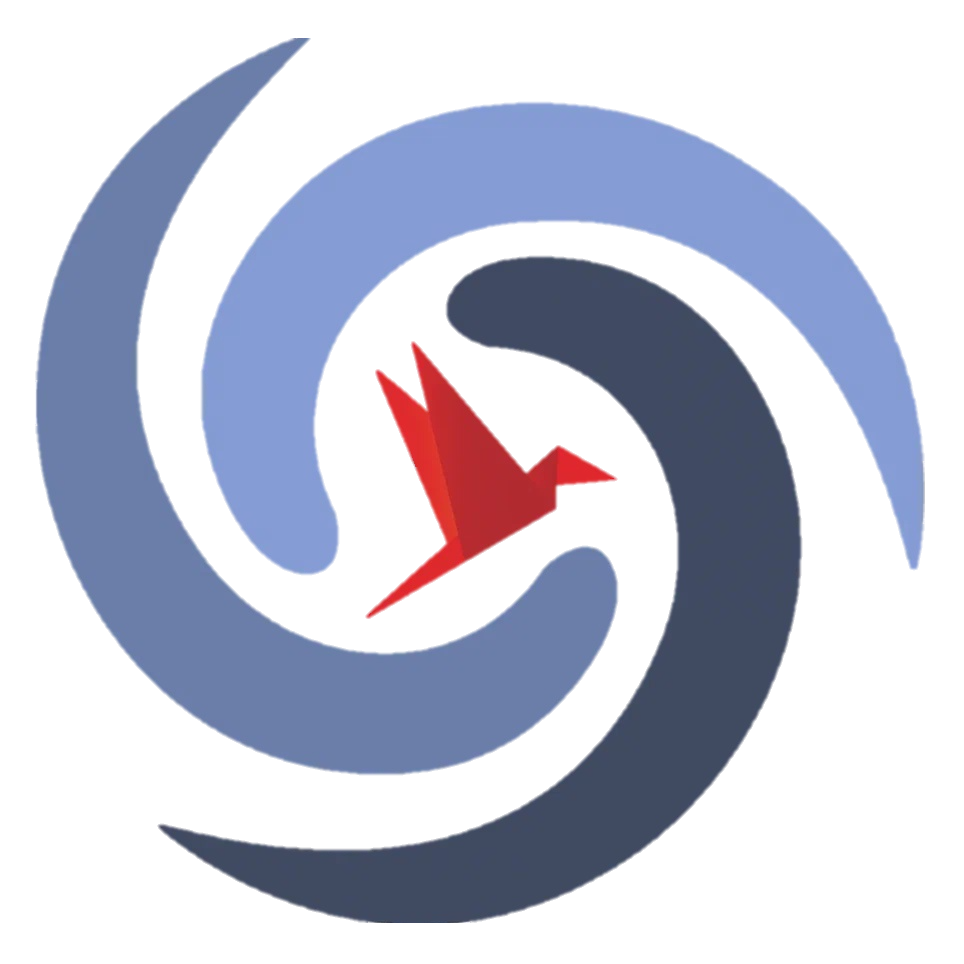 №1. Действия с обыкновенными дробями
Приведём дроби к наименьшему общему знаменателю:
Для знаменателей 5 и 50 наименьший общий знаменатель = 50.
10
1
Ответ: 1,26
https://math.ru
ОГЭ-2025 (математика). Задание №6
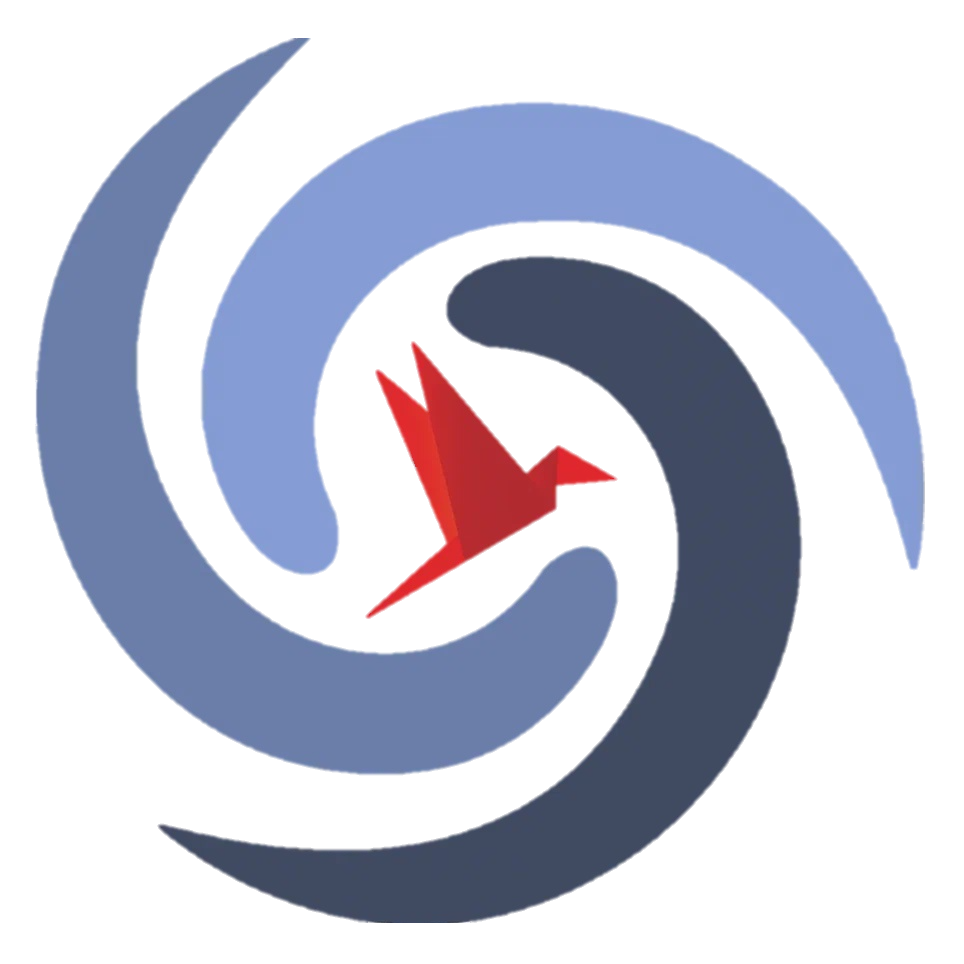 №1. Действия с обыкновенными дробями
https://math.ru
ОГЭ-2025 (математика). Задание №6
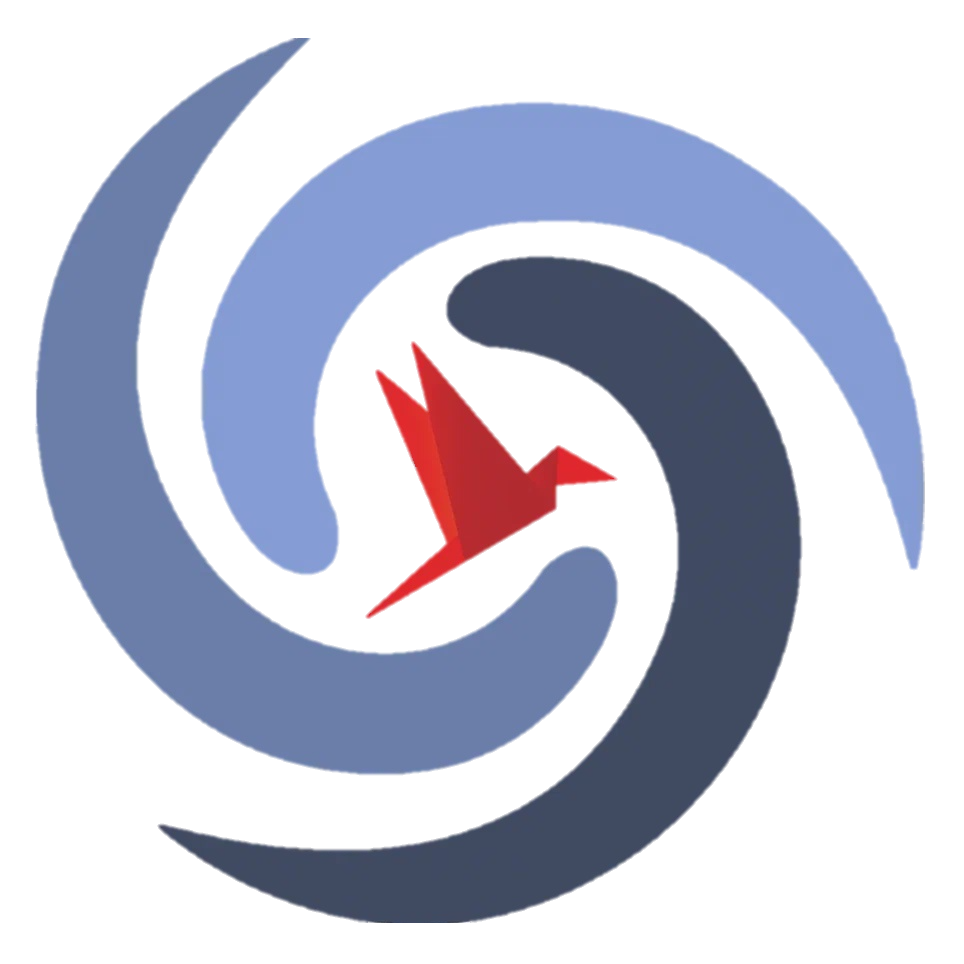 №1. Действия с обыкновенными дробями
https://math.ru
ОГЭ-2025 (математика). Задание №6
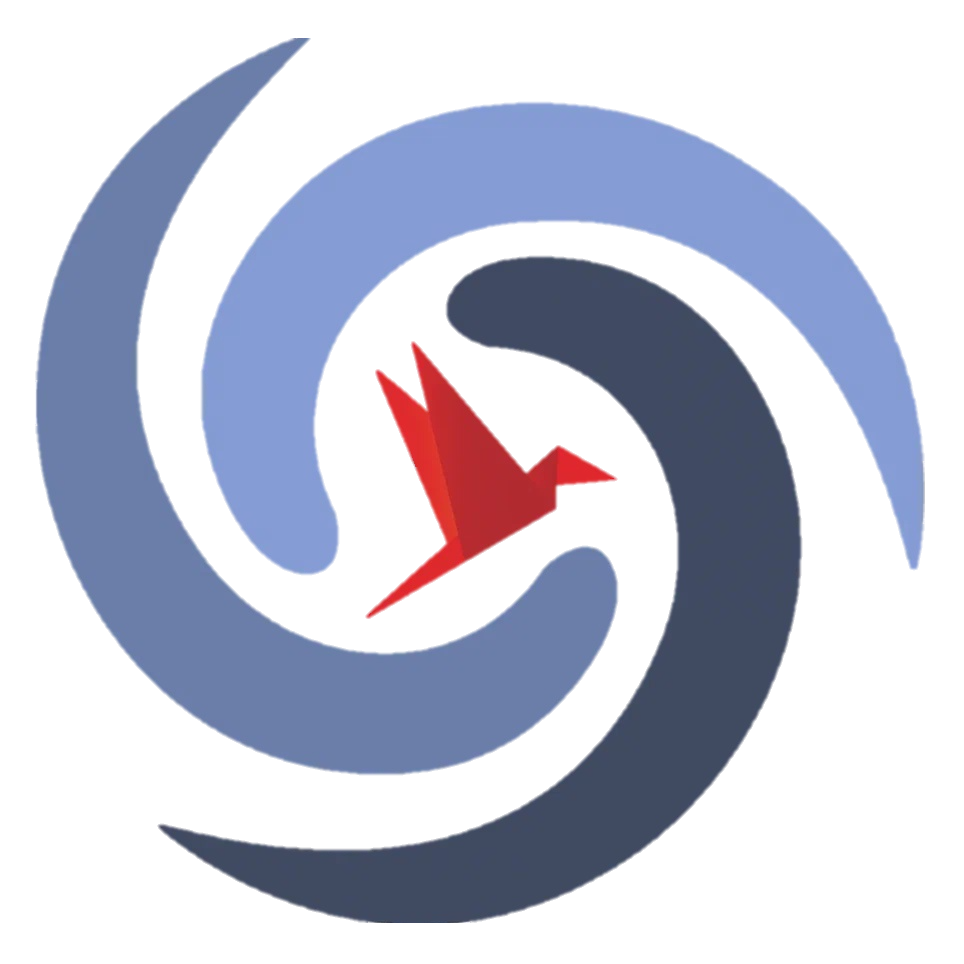 №1. Действия с обыкновенными дробями
https://math.ru
ОГЭ-2025 (математика). Задание №6
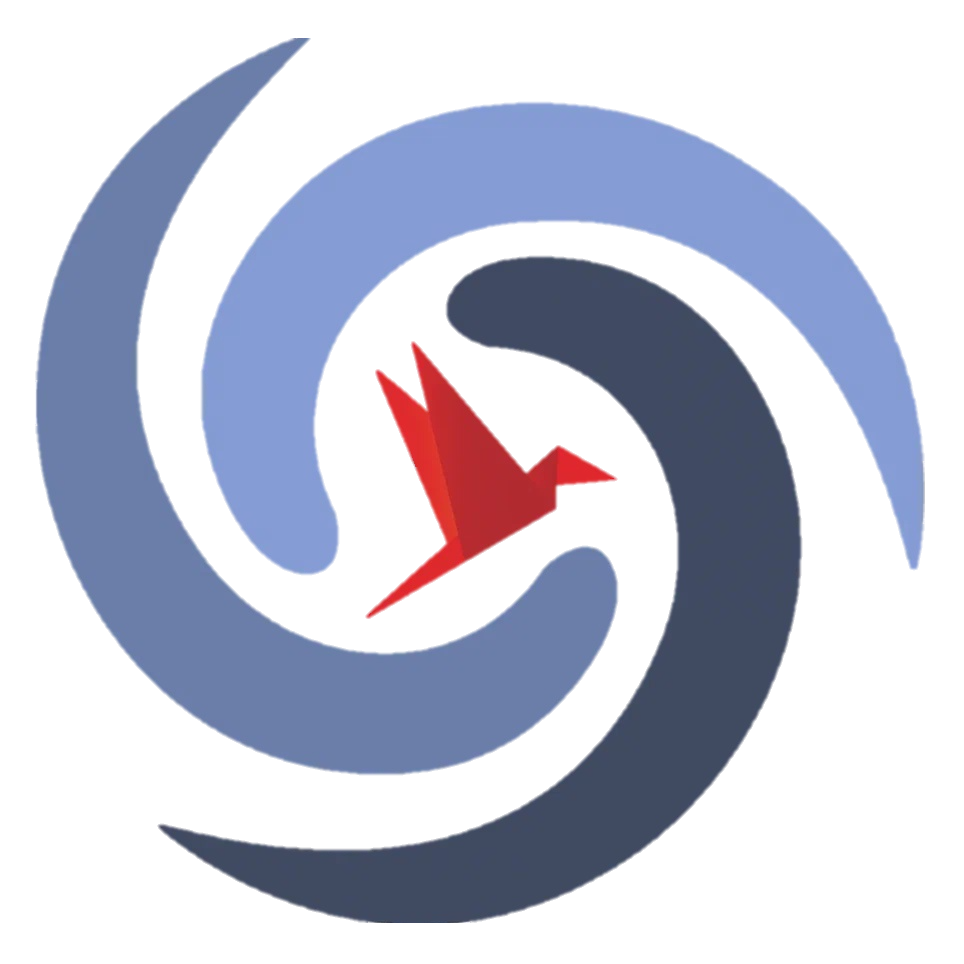 №1. Действия с обыкновенными дробями
https://math.ru
ОГЭ-2025 (математика). Задание №6
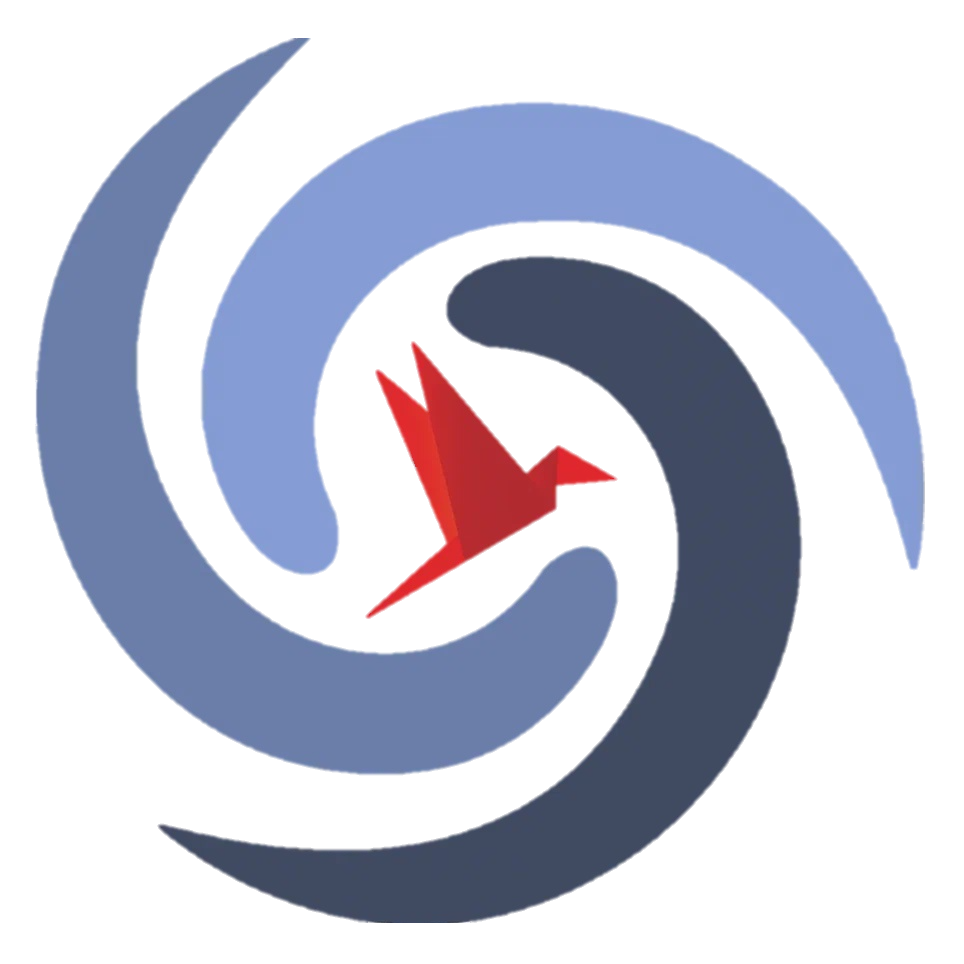 №1. Действия с обыкновенными дробями
https://math.ru
ОГЭ-2025 (математика). Задание №6
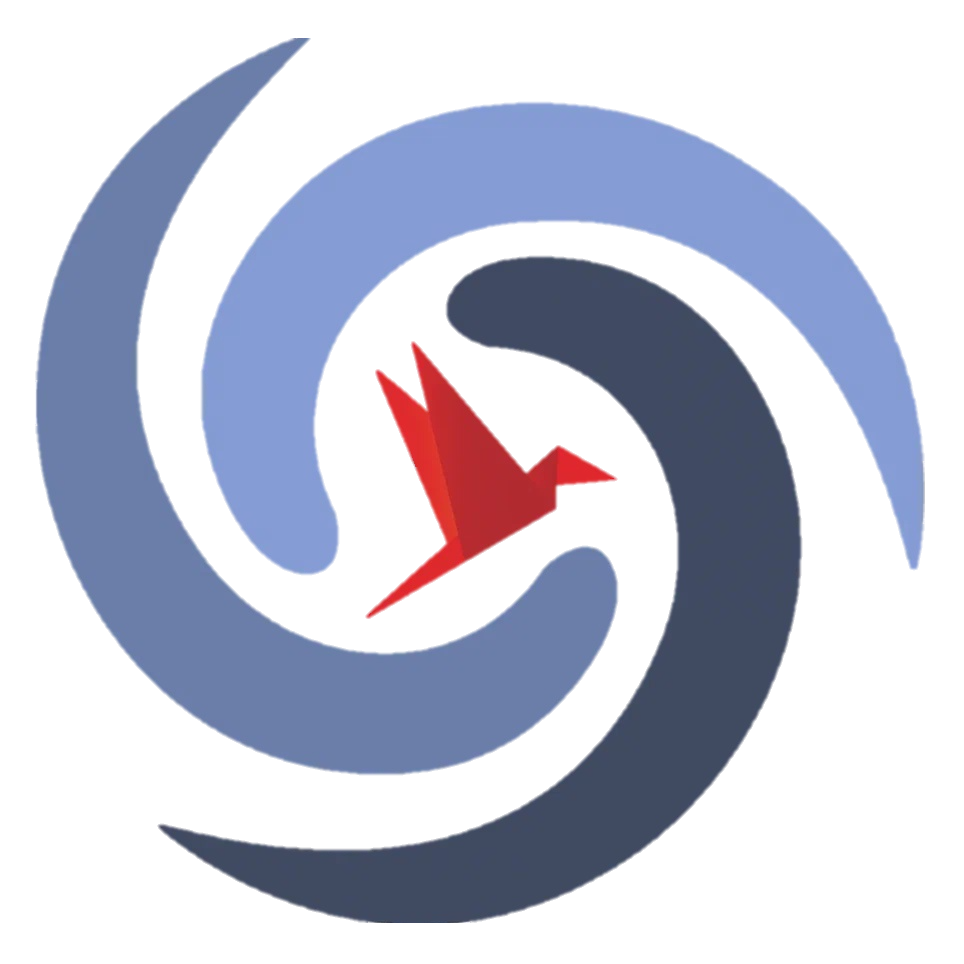 №1. Действия с обыкновенными дробями
https://math.ru
ОГЭ-2025 (математика). Задание №6
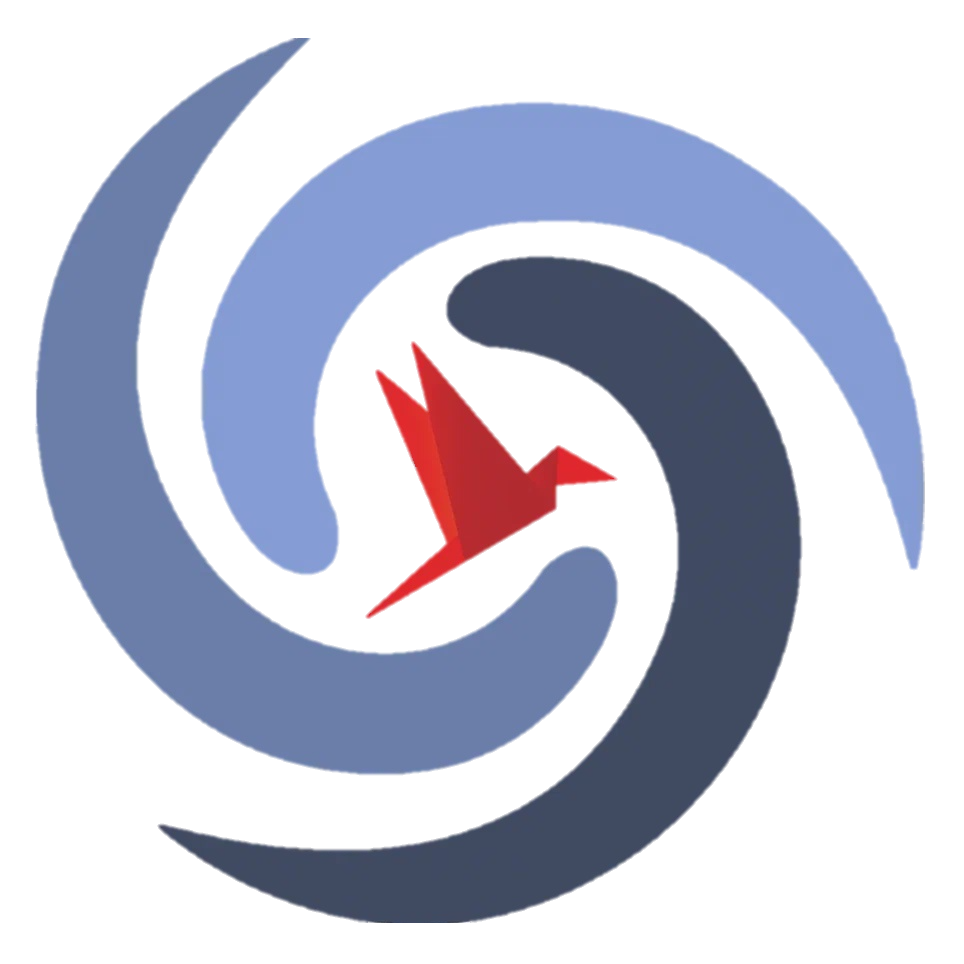 №1. Действия с обыкновенными дробями
https://math.ru
ОГЭ-2025 (математика). Задание №6
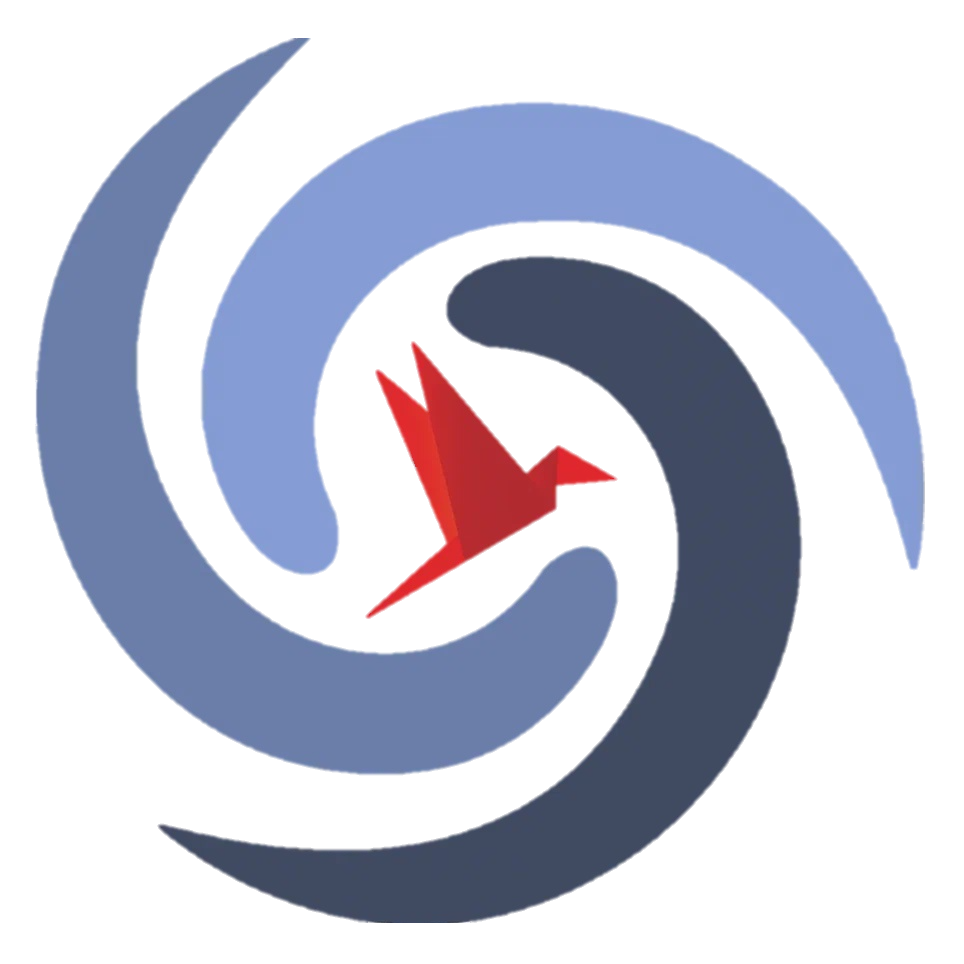 №1. Действия с обыкновенными дробями
https://math.ru
ОГЭ-2025 (математика). Задание №6
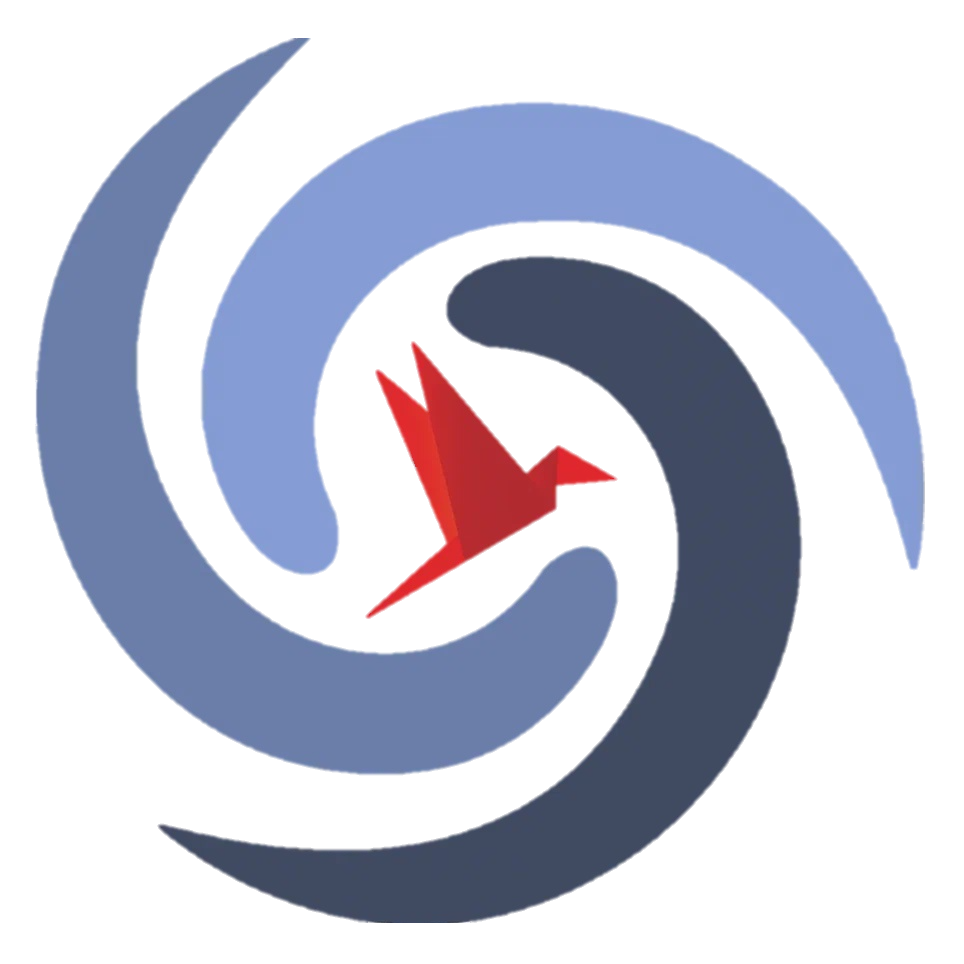 №1. Действия с обыкновенными дробями
https://math.ru
ОГЭ-2025 (математика). Задание №6
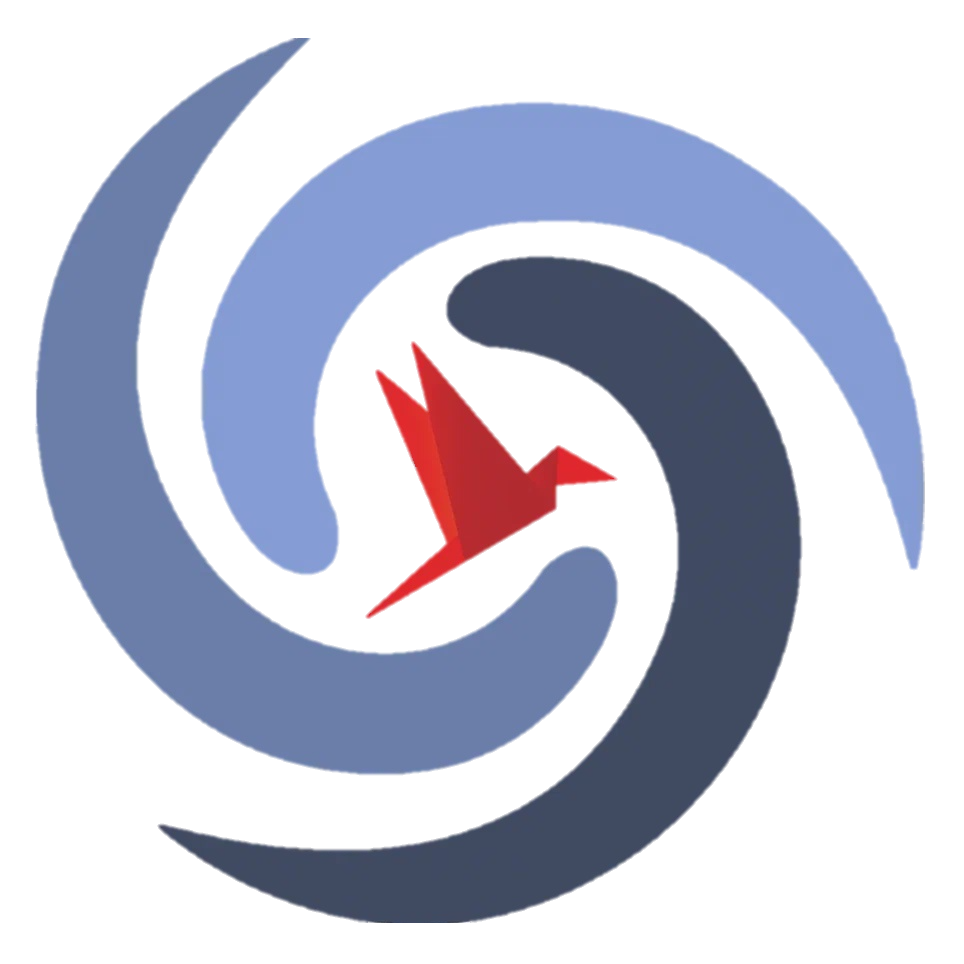 №1. Действия с обыкновенными дробями
https://math.ru
ОГЭ-2025 (математика). Задание №6
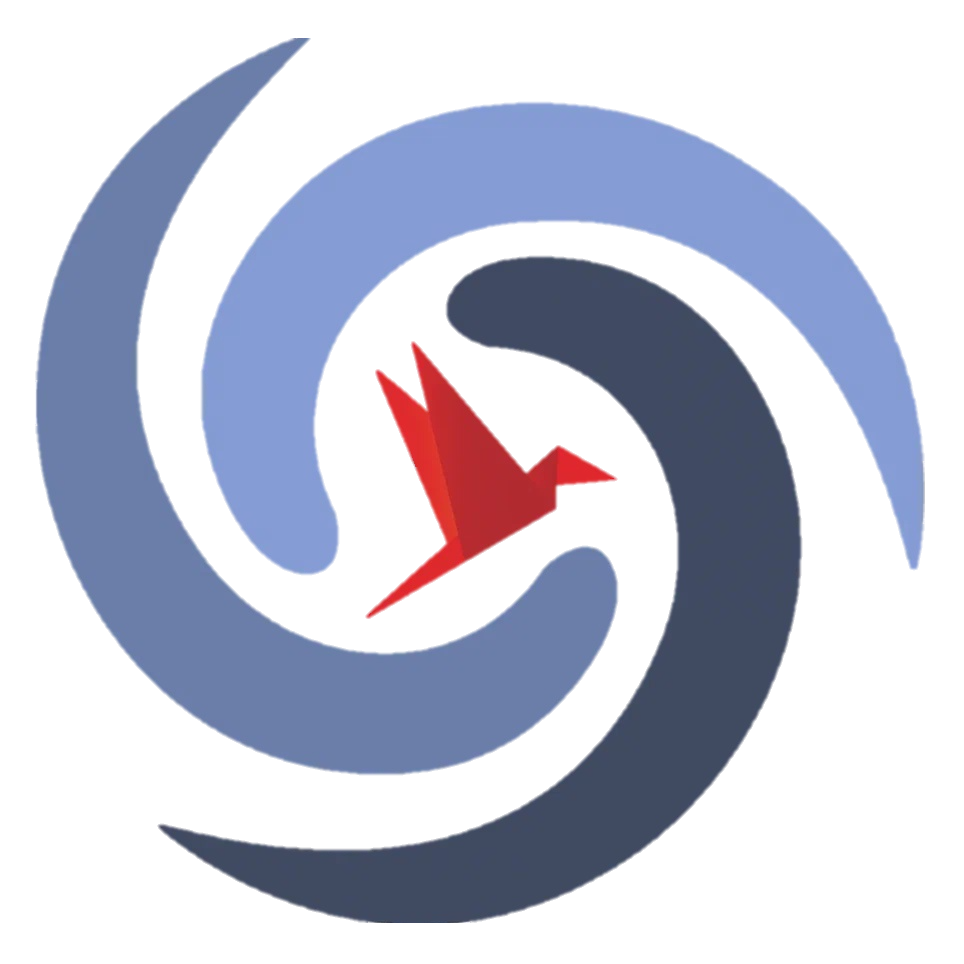 №1. Действия с обыкновенными дробями
https://math.ru
ОГЭ-2025 (математика). Задание №6. Числовые выражения
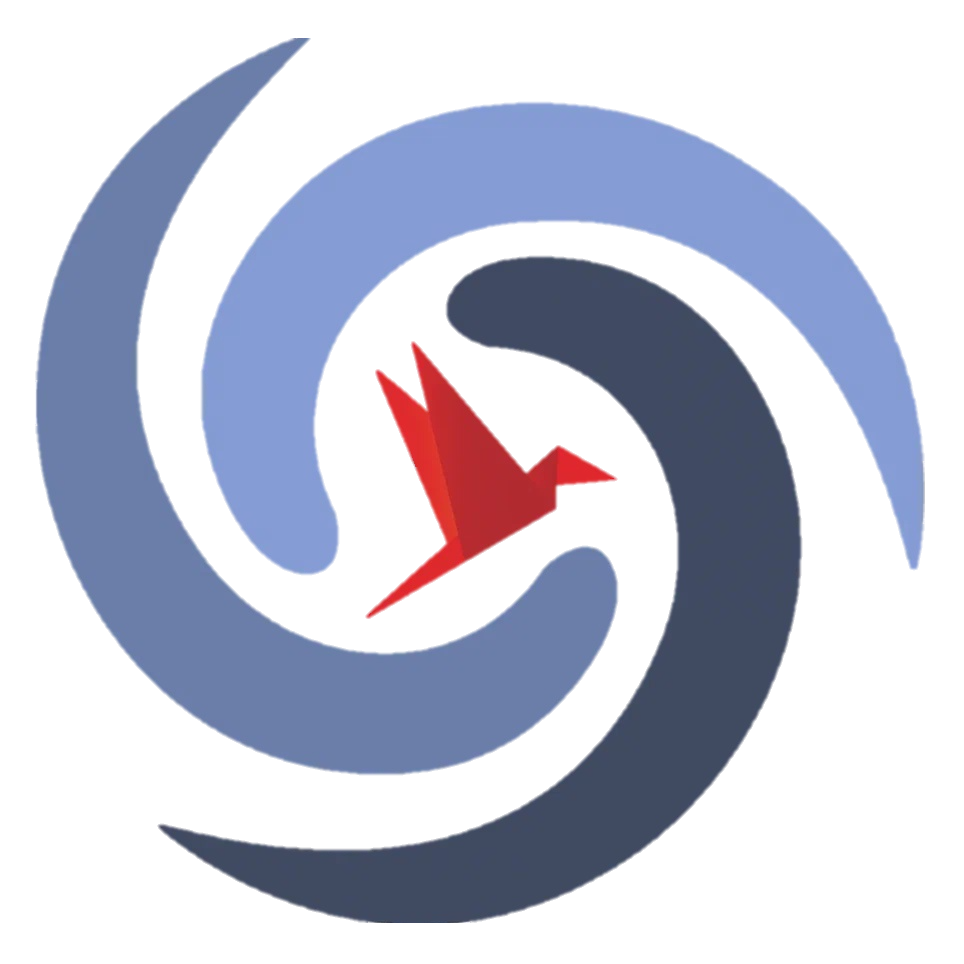 Краткая теоретическая информация
Алгоритм умножения обыкновенных дробей
Чтобы перемножить обыкновенные дроби, нужно:
1) Перемножить отдельно их числители и знаменатели;
2) Первое произведение записать числителем, а второе – знаменателем.
https://math.ru
ОГЭ-2025 (математика). Задание №6
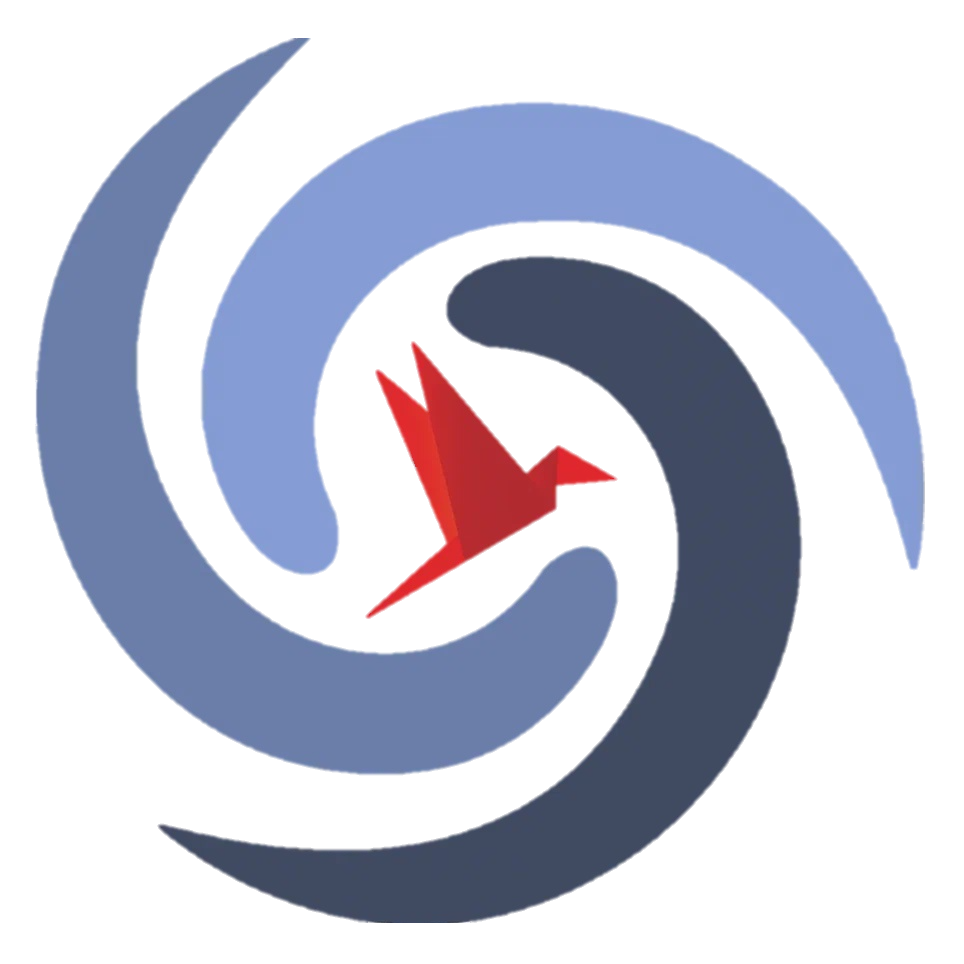 №1. Действия с обыкновенными дробями
3
1
Ответ: 1,8
https://math.ru
ОГЭ-2025 (математика). Задание №6
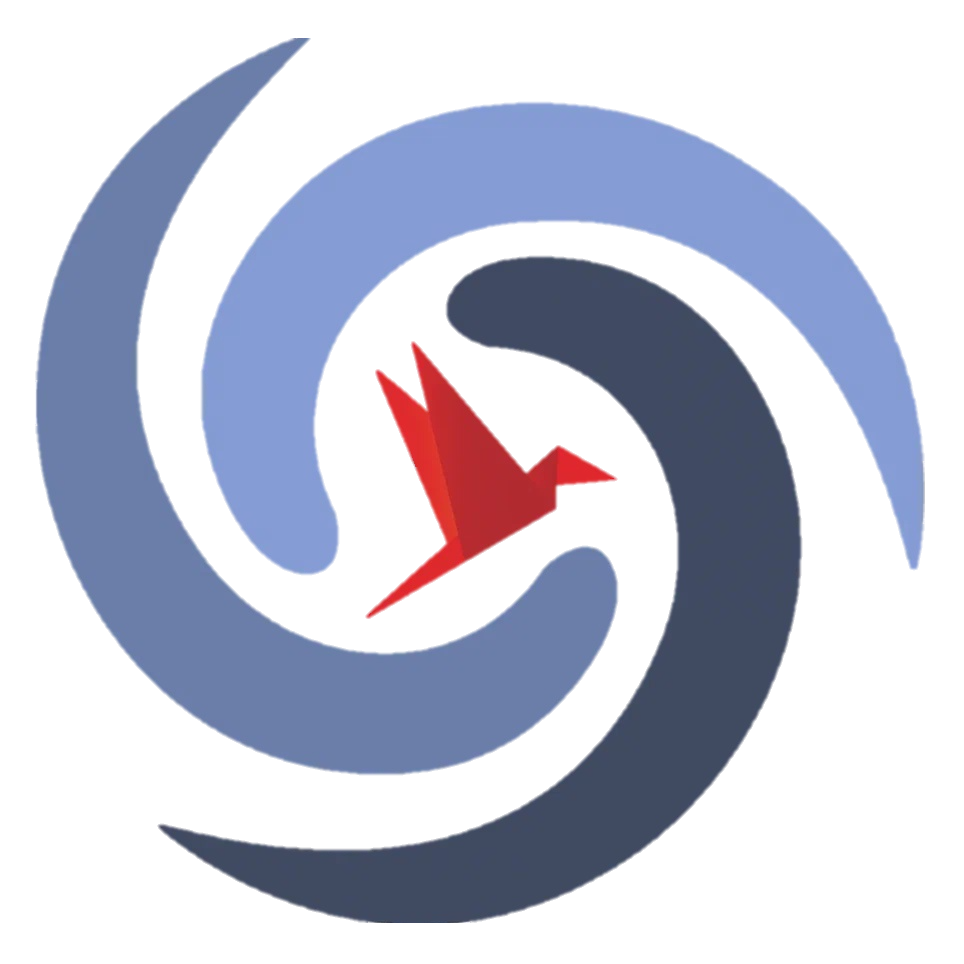 №1. Действия с обыкновенными дробями
https://math.ru
ОГЭ-2025 (математика). Задание №6. Числовые выражения
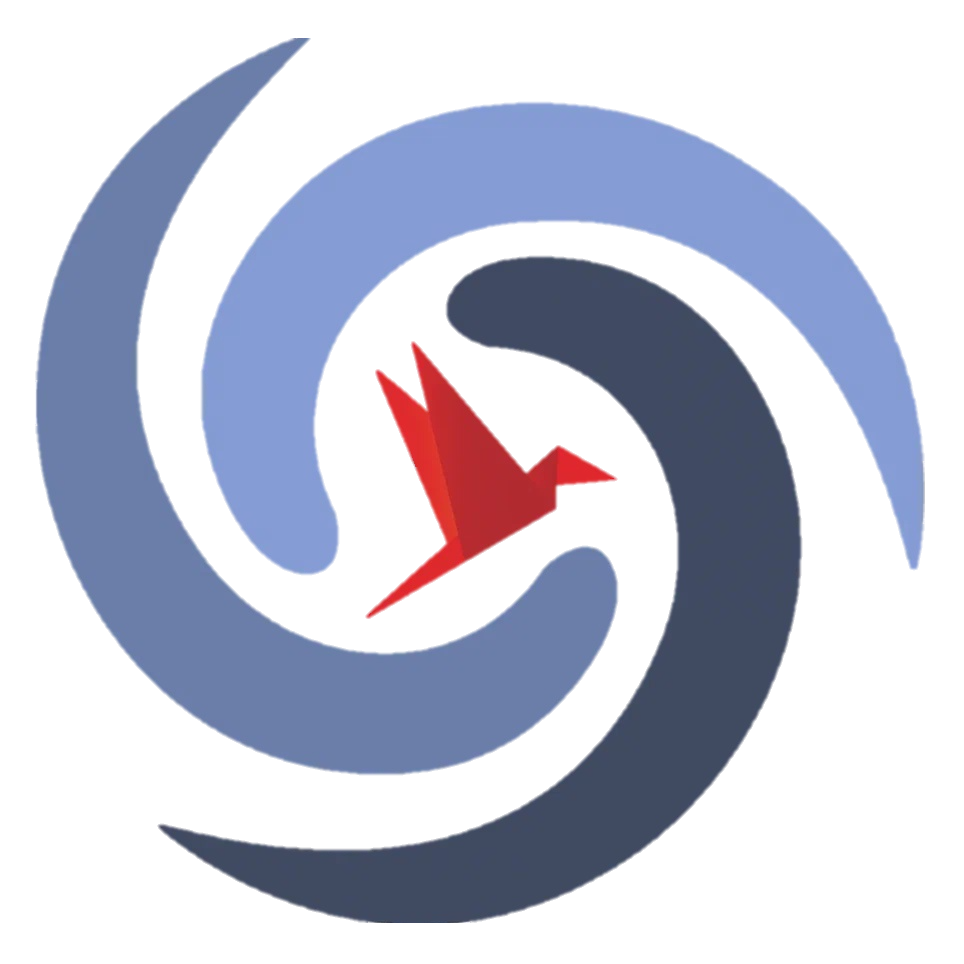 Краткая теоретическая информация
Алгоритм деления обыкновенных дробей
Чтобы разделить обыкновенную дробь на обыкновенную дробь, нужно:
1) Делимое оставить без изменения;
2) Делитель заменить обратной дробью;
3) Деление заменить умножением;
4) Выполнить умножение по известному алгоритму.
https://math.ru
ОГЭ-2025 (математика). Задание №6
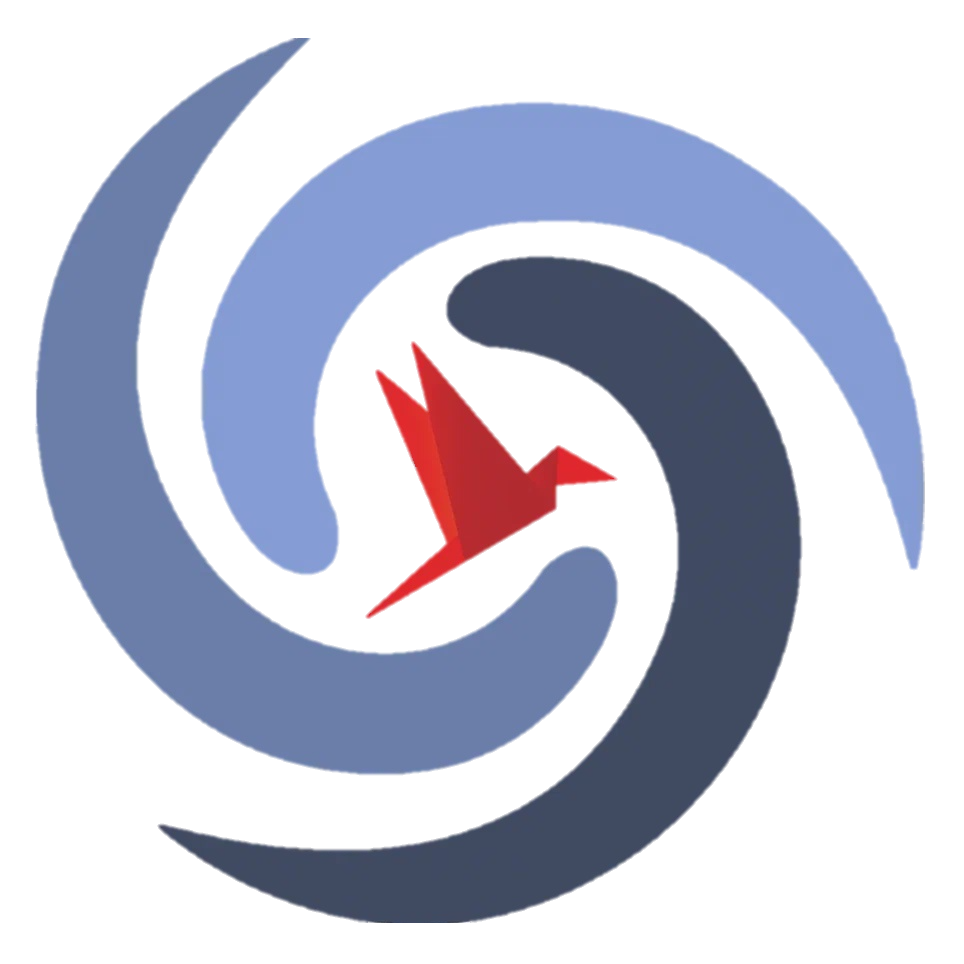 №1. Действия с обыкновенными дробями
2
1
Ответ: 0,8
https://math.ru
ОГЭ-2025 (математика). Задание №6
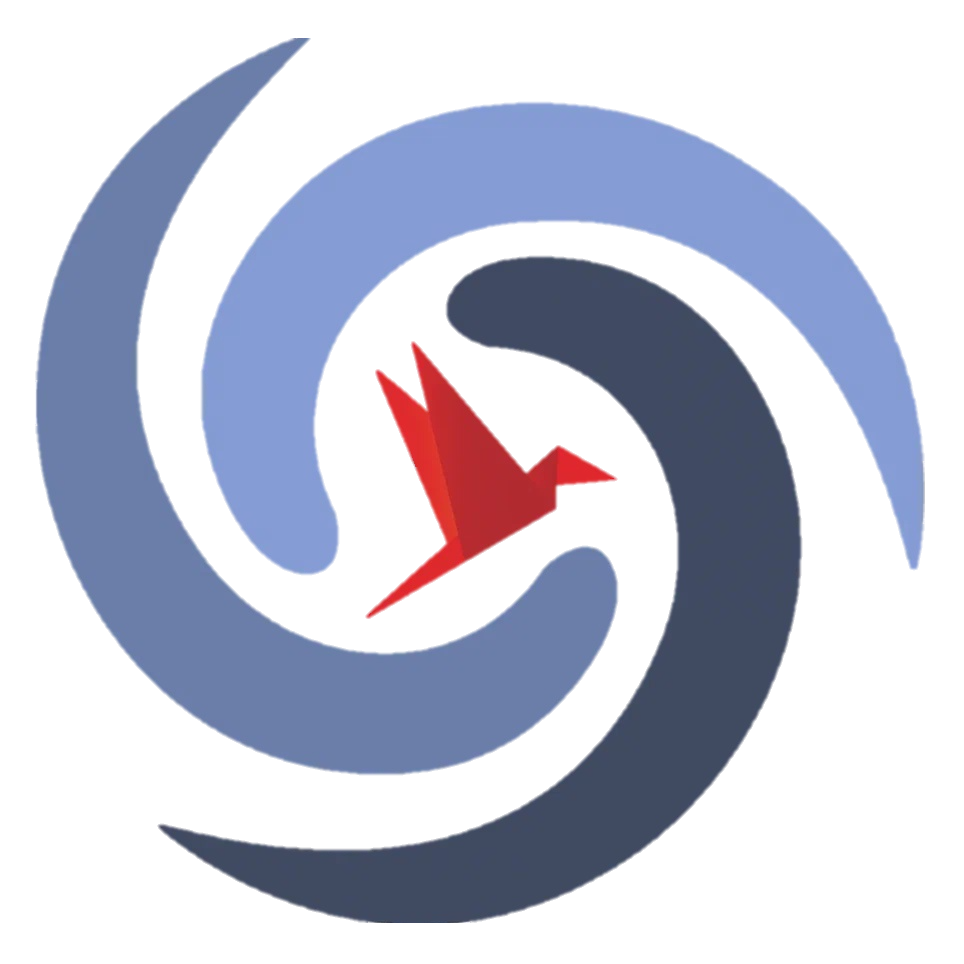 №1. Действия с обыкновенными дробями
https://math.ru
ОГЭ-2025 (математика). Задание №6
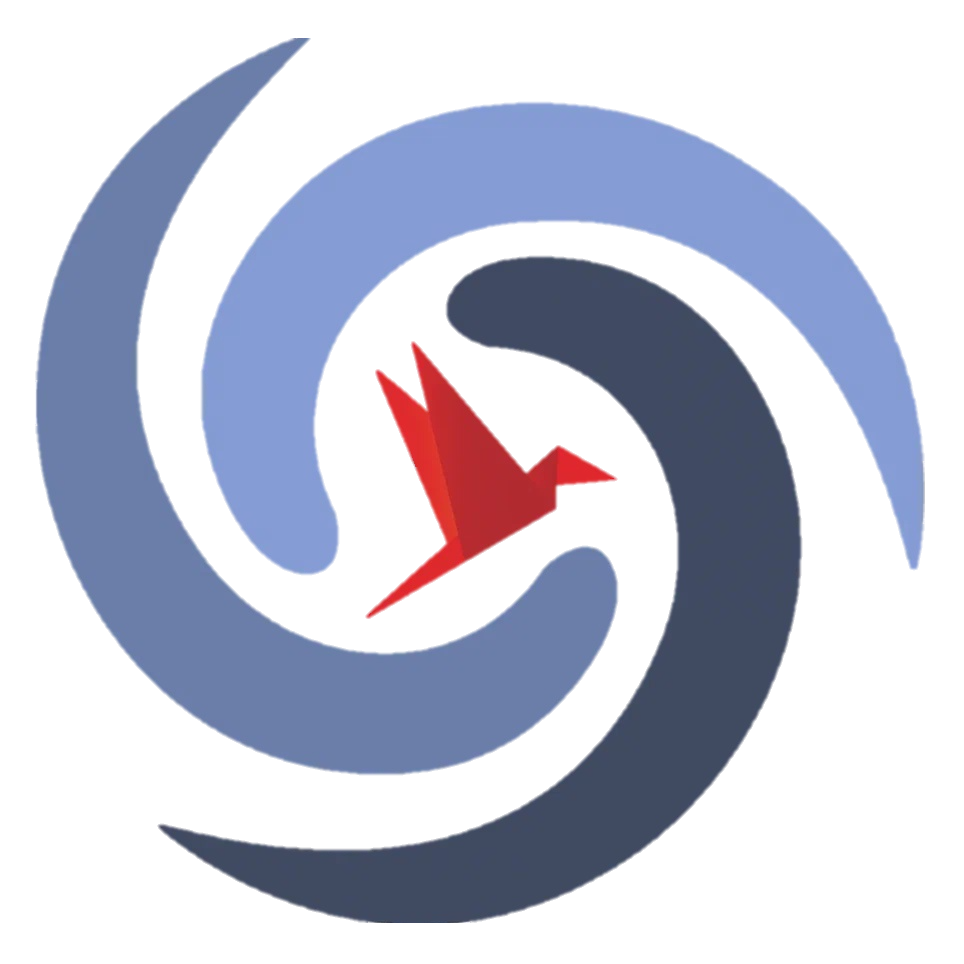 №1. Действия с обыкновенными дробями
https://math.ru
ОГЭ-2025 (математика). Задание №6
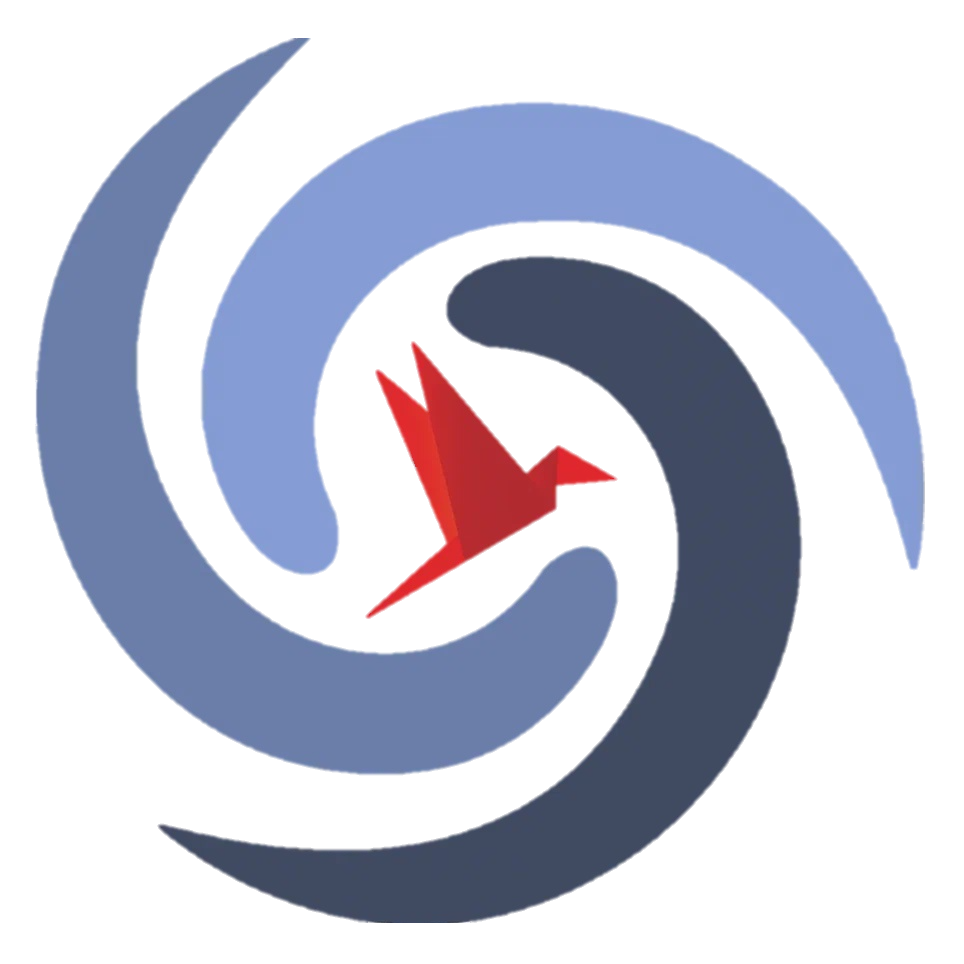 №1. Действия с обыкновенными дробями
https://math.ru
ОГЭ-2025 (математика). Задание №6. Числовые выражения
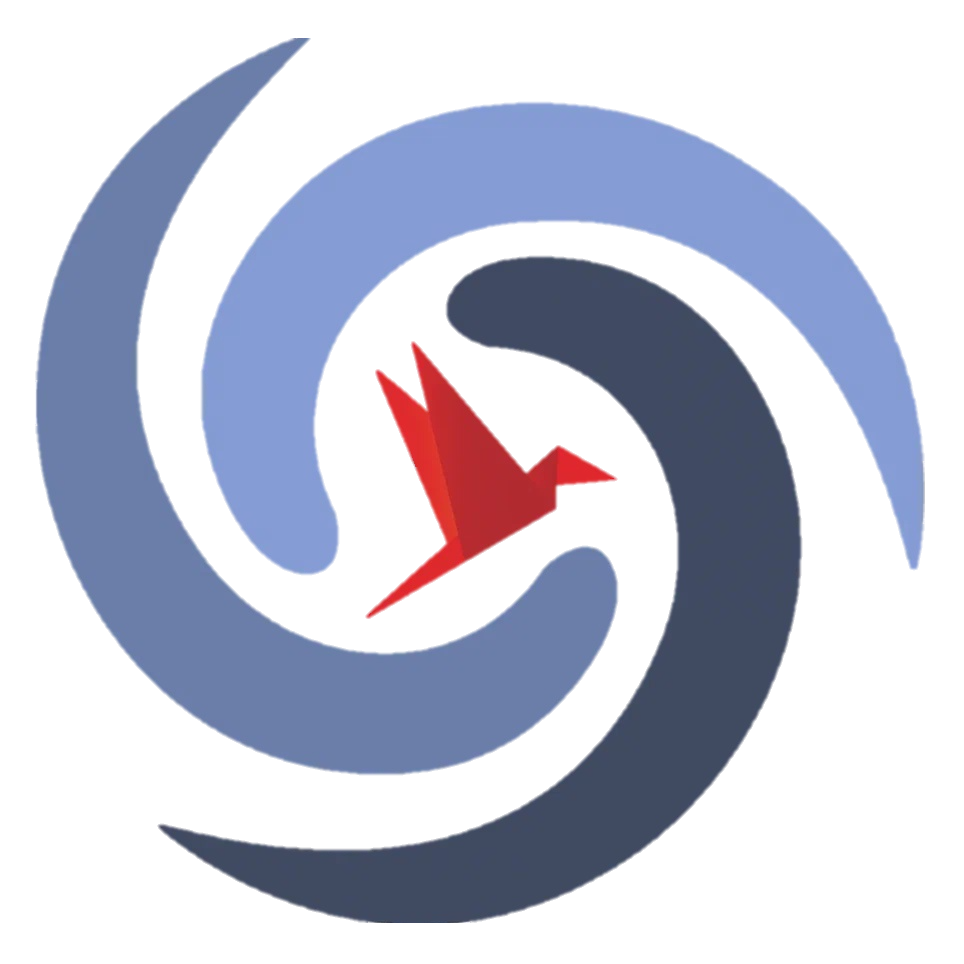 Краткая теоретическая информация
Алгоритм сложения и вычитания десятичных дробей
4,52
4,52
–
+
2,30
2,30
4,52
4,52
–
+
2,30
2,30
2,22
6,82
4,52
4,52
–
+
2,30
2,30
2,22
6,82
https://math.ru
ОГЭ-2025 (математика). Задание №6
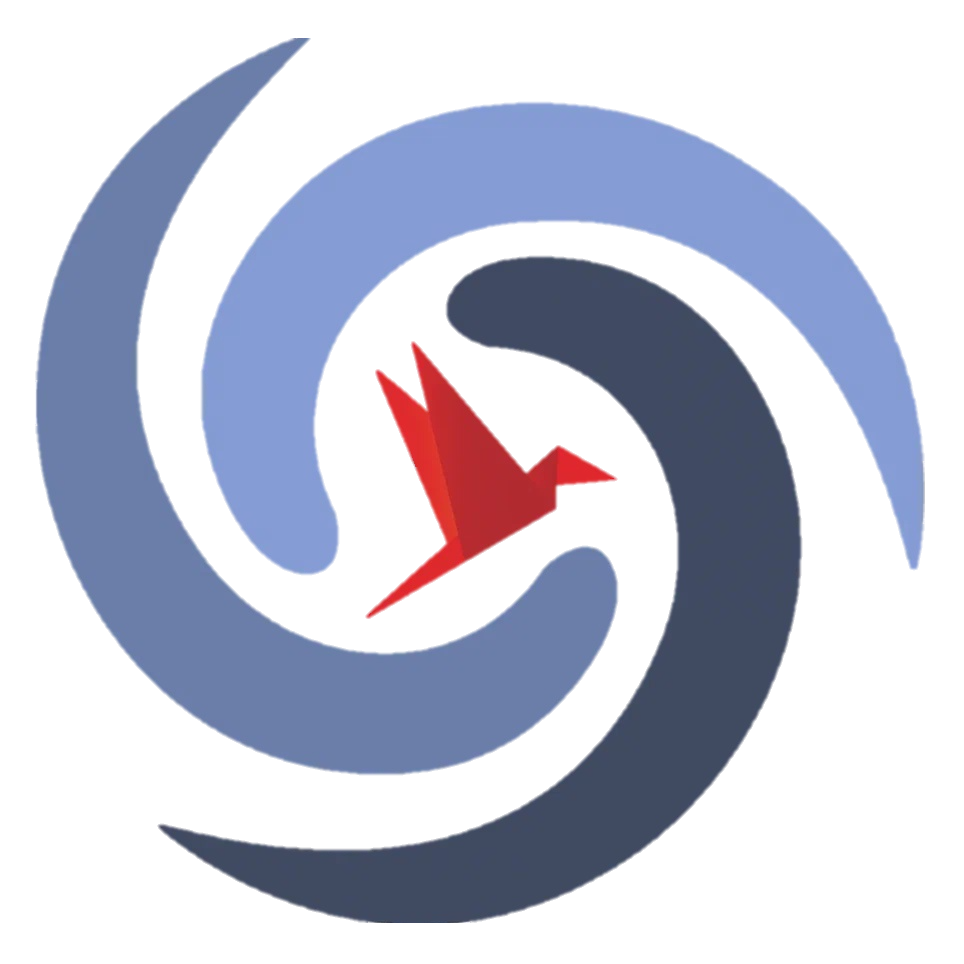 №2. Действия с десятичными дробями
6,9
+
7,4
14,3
Ответ: 14,3
https://math.ru
ОГЭ-2025 (математика). Задание №6
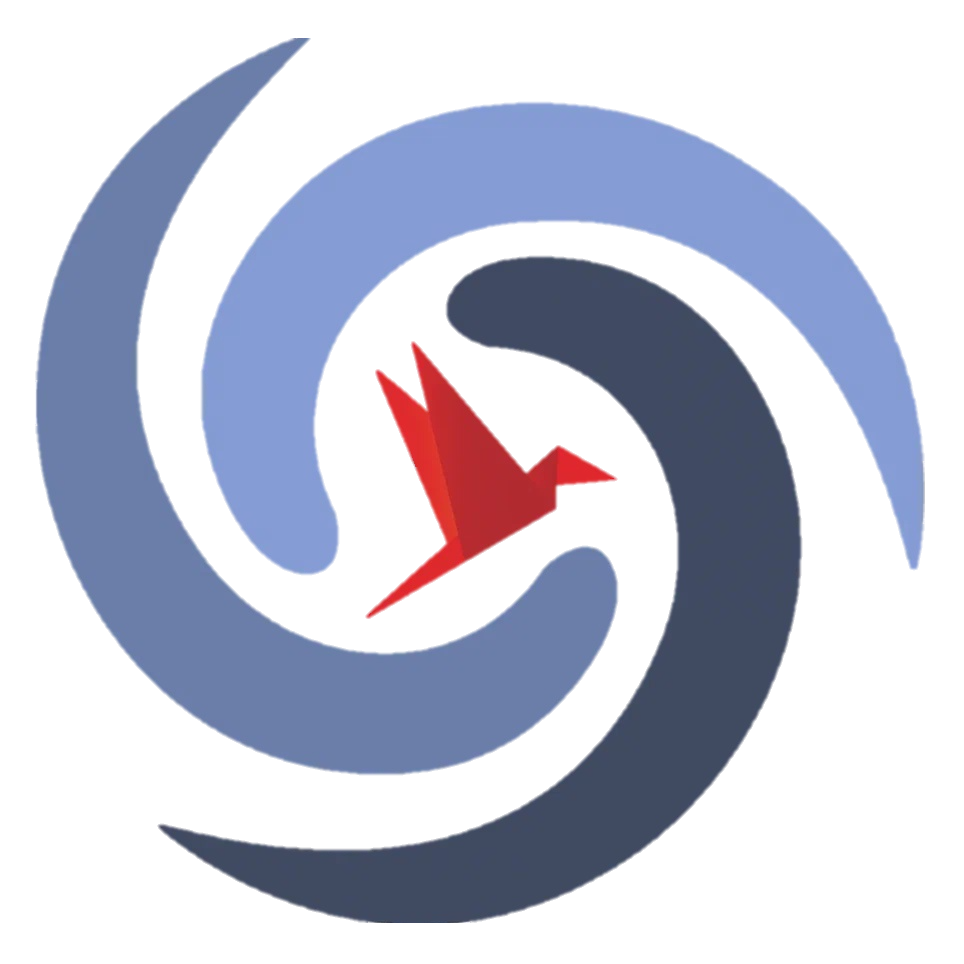 №2. Действия с десятичными дробями
https://math.ru
ОГЭ-2025 (математика). Задание №6
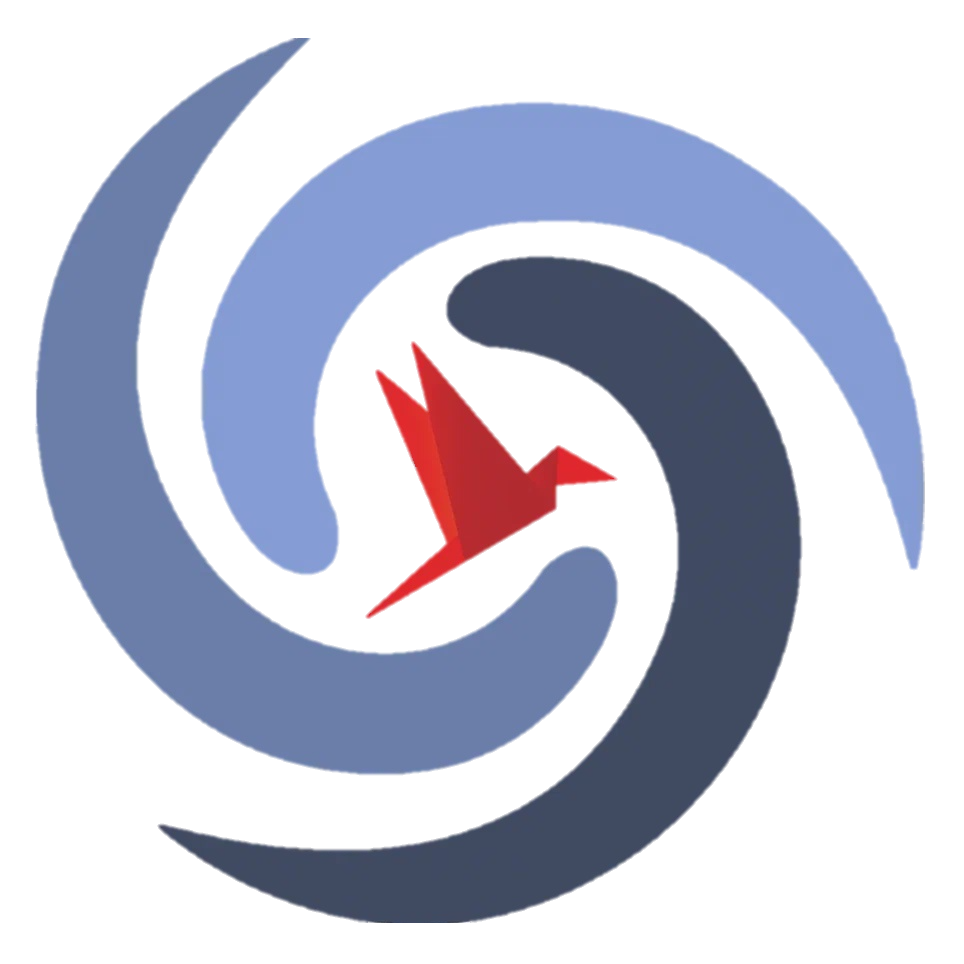 №2. Действия с десятичными дробями
https://math.ru
ОГЭ-2025 (математика). Задание №6
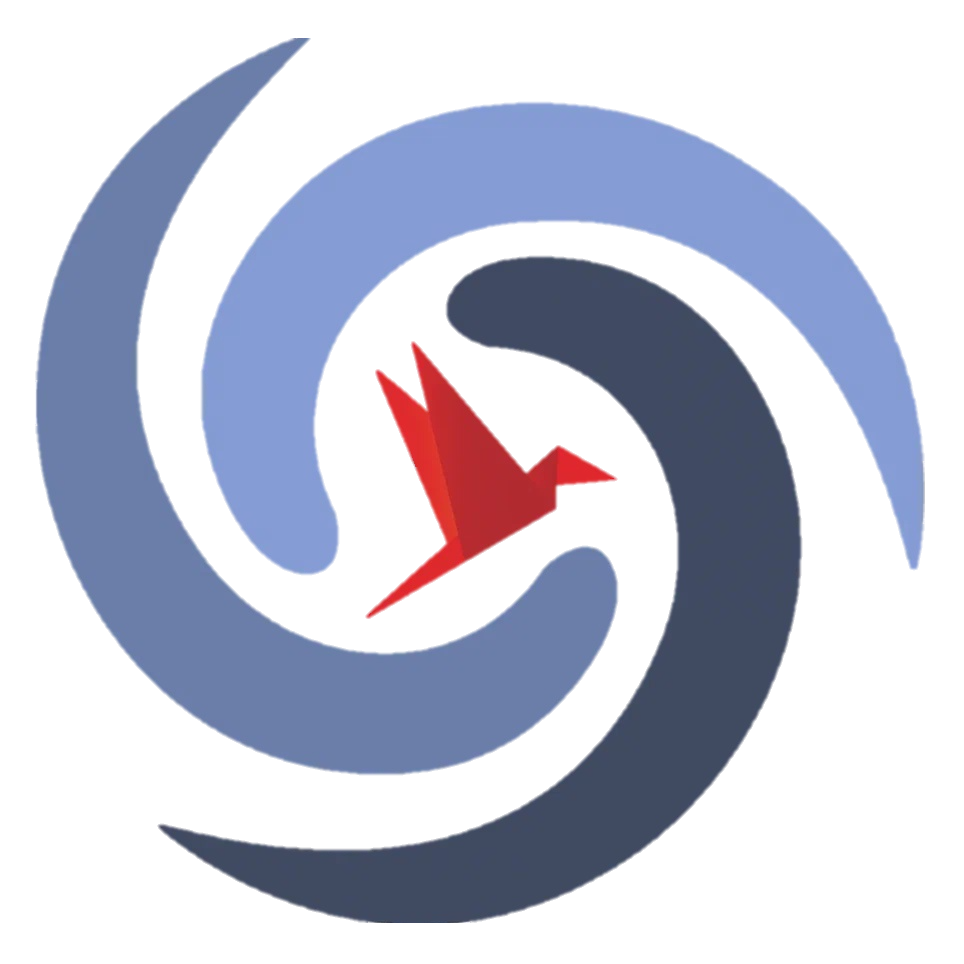 №2. Действия с десятичными дробями
https://math.ru
ОГЭ-2025 (математика). Задание №6
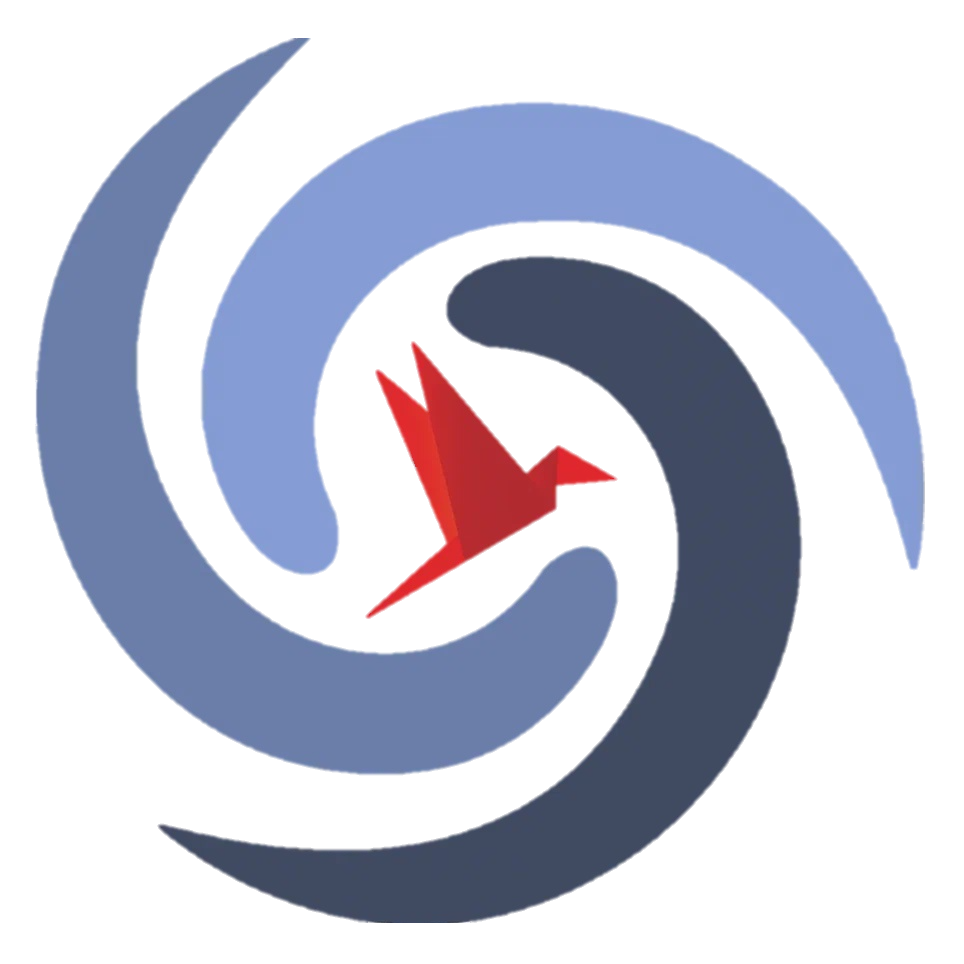 №2. Действия с десятичными дробями
https://math.ru
ОГЭ-2025 (математика). Задание №6
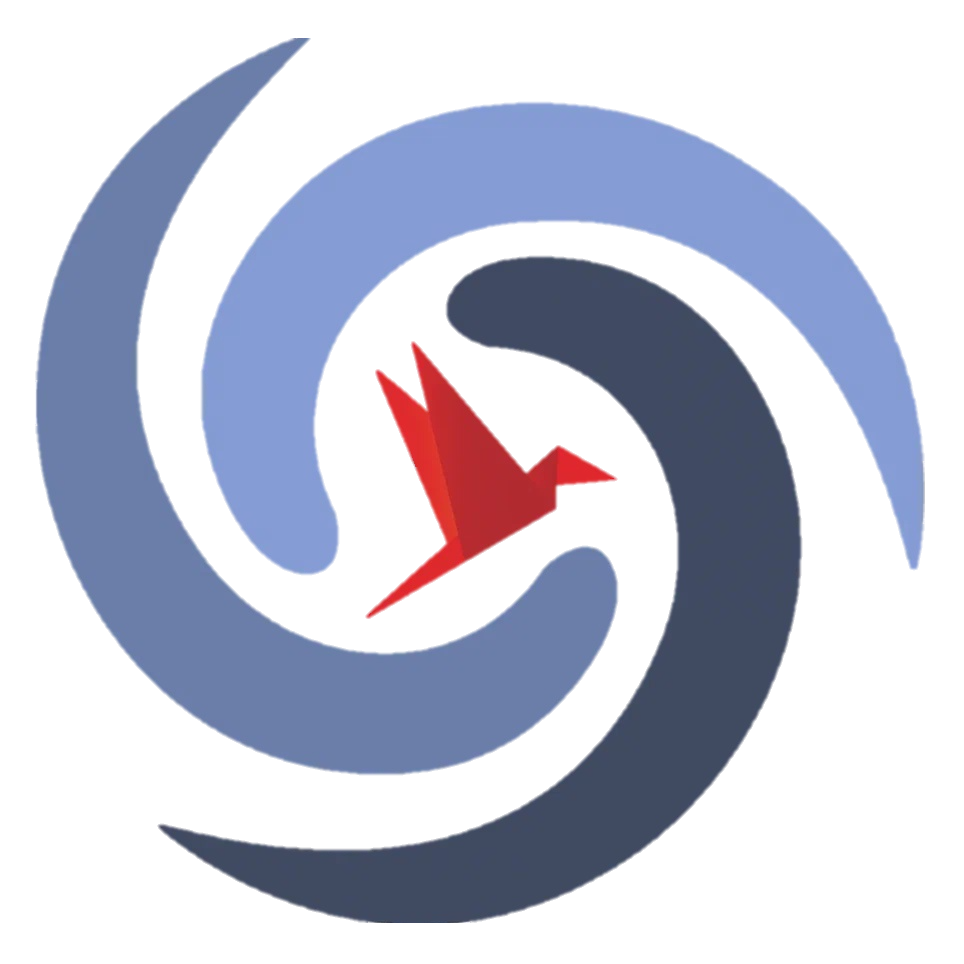 №2. Действия с десятичными дробями
https://math.ru
ОГЭ-2025 (математика). Задание №6
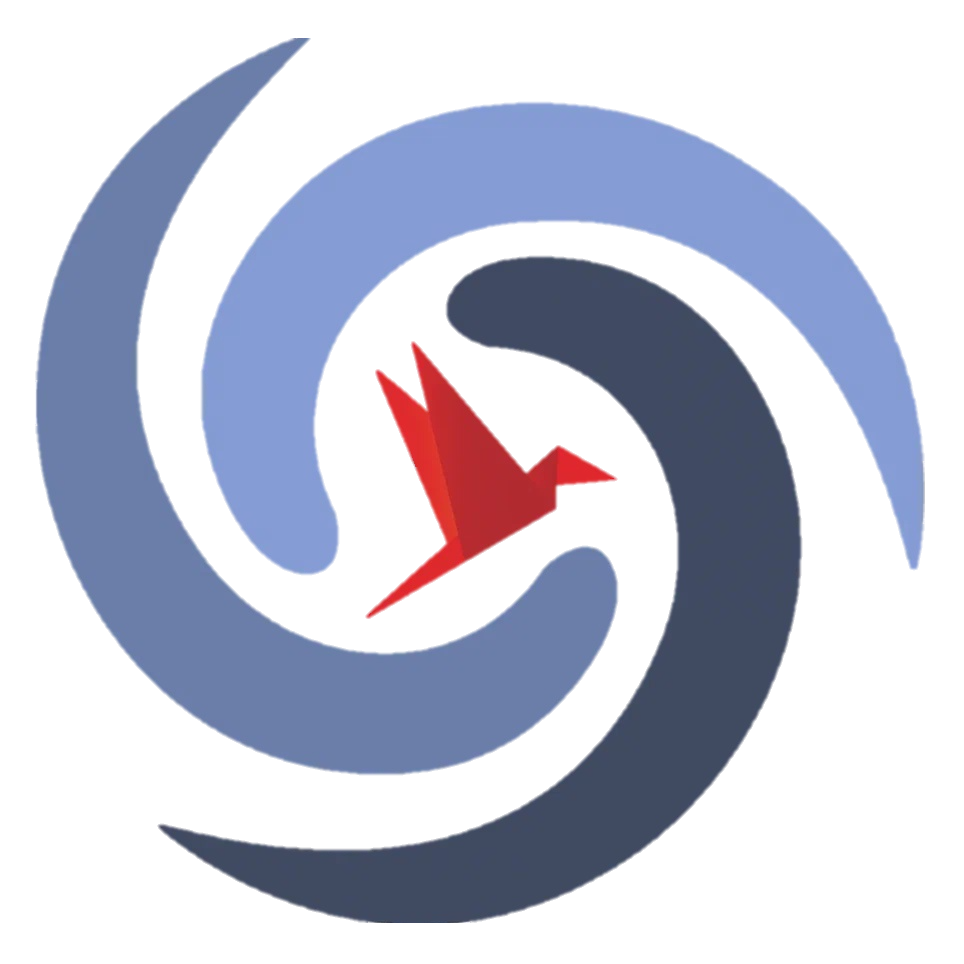 №2. Действия с десятичными дробями
https://math.ru
ОГЭ-2025 (математика). Задание №6
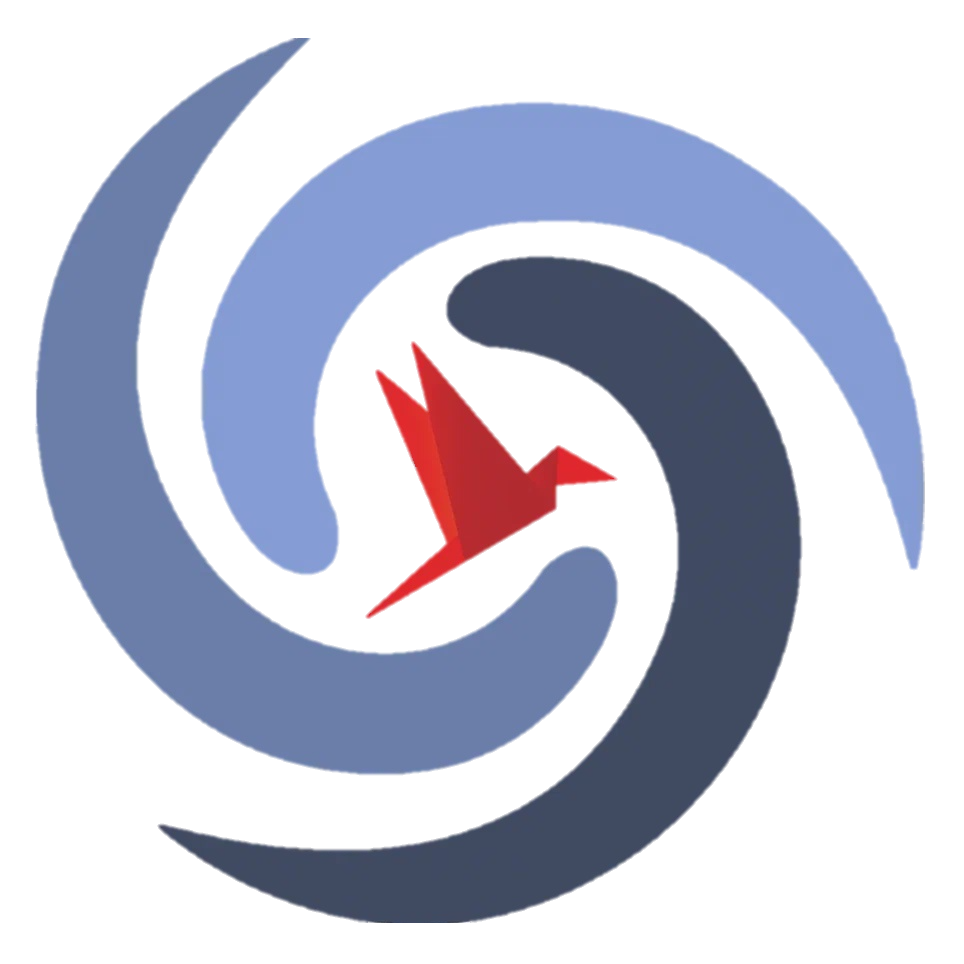 №2. Действия с десятичными дробями
https://math.ru
ОГЭ-2025 (математика). Задание №6
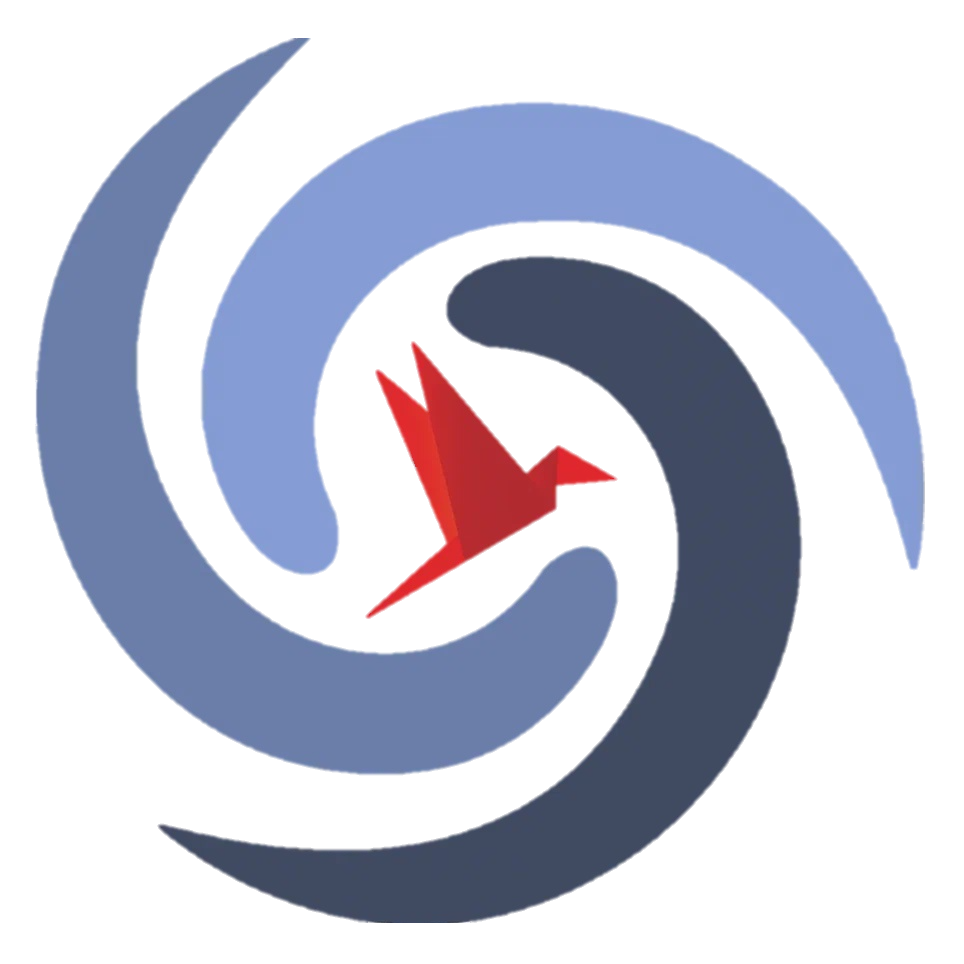 №2. Действия с десятичными дробями
https://math.ru
ОГЭ-2025 (математика). Задание №6
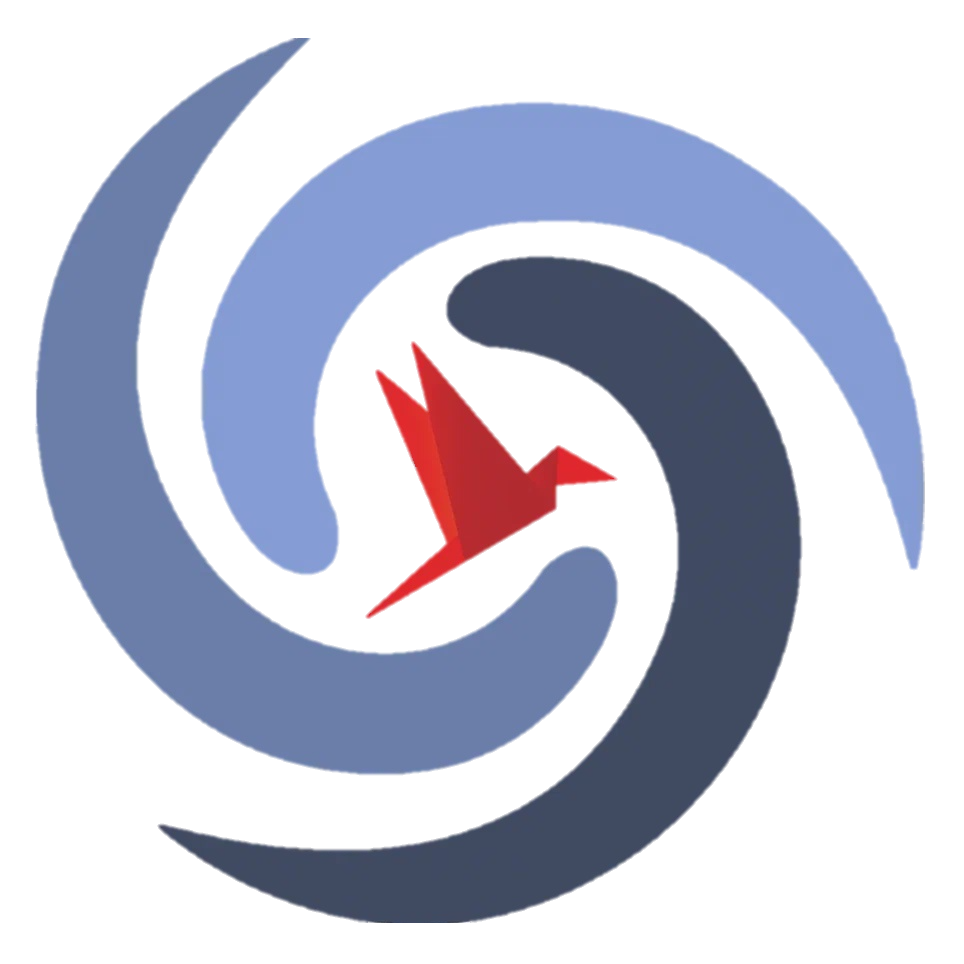 №2. Действия с десятичными дробями
https://math.ru
ОГЭ-2025 (математика). Задание №6
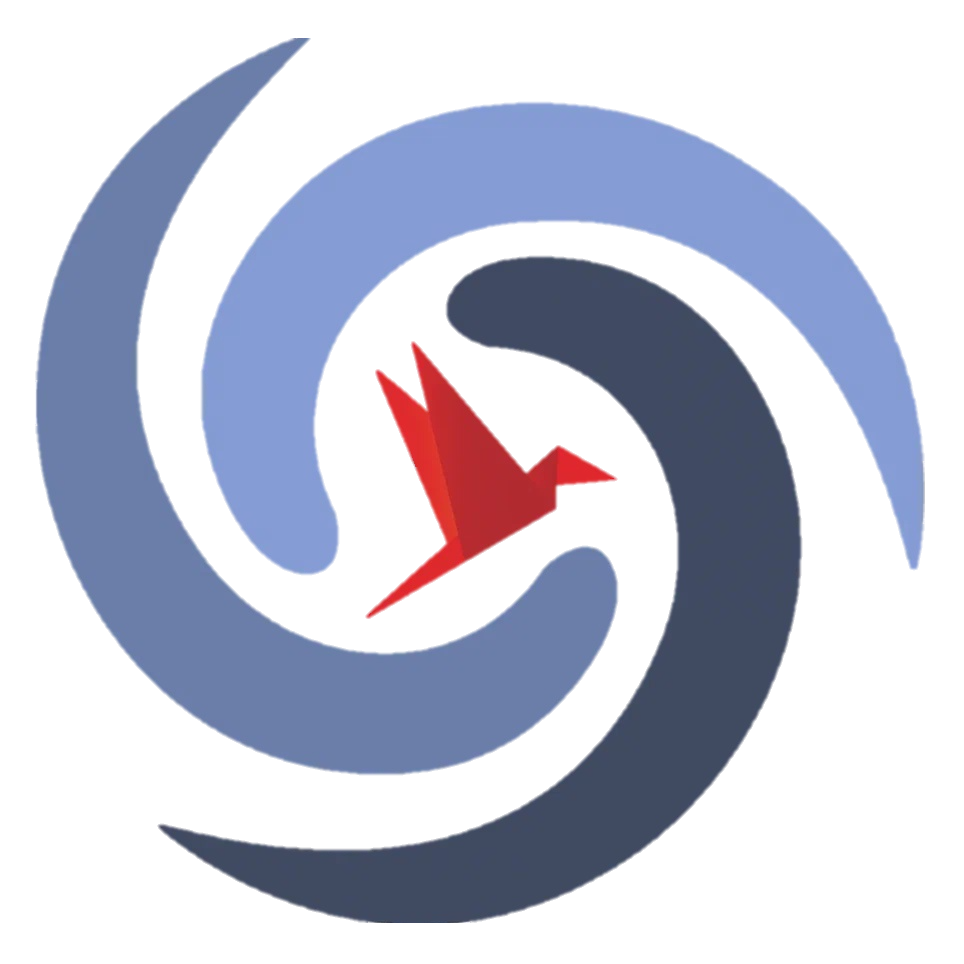 №2. Действия с десятичными дробями
https://math.ru
ОГЭ-2025 (математика). Задание №6. Числовые выражения
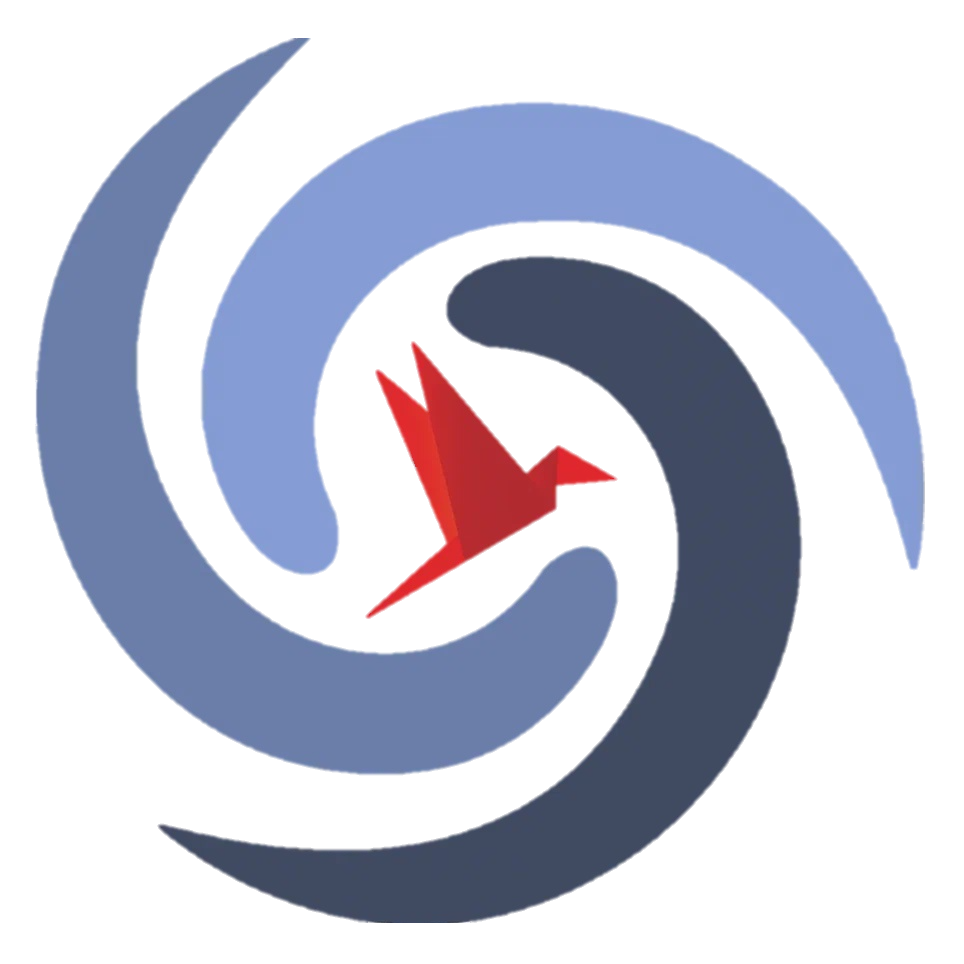 Краткая теоретическая информация
Алгоритм умножения десятичных дробей
Записать дроби в столбик друг под другом, не обращая внимания на запятые (как натуральные числа);
Выполнить умножение, не обращая внимания на запятые;
В ответе отделить запятой справа столько цифр, сколько их было после запятых в обоих множителях вместе.
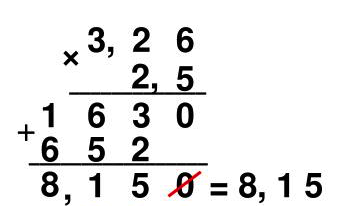 https://math.ru
ОГЭ-2025 (математика). Задание №6
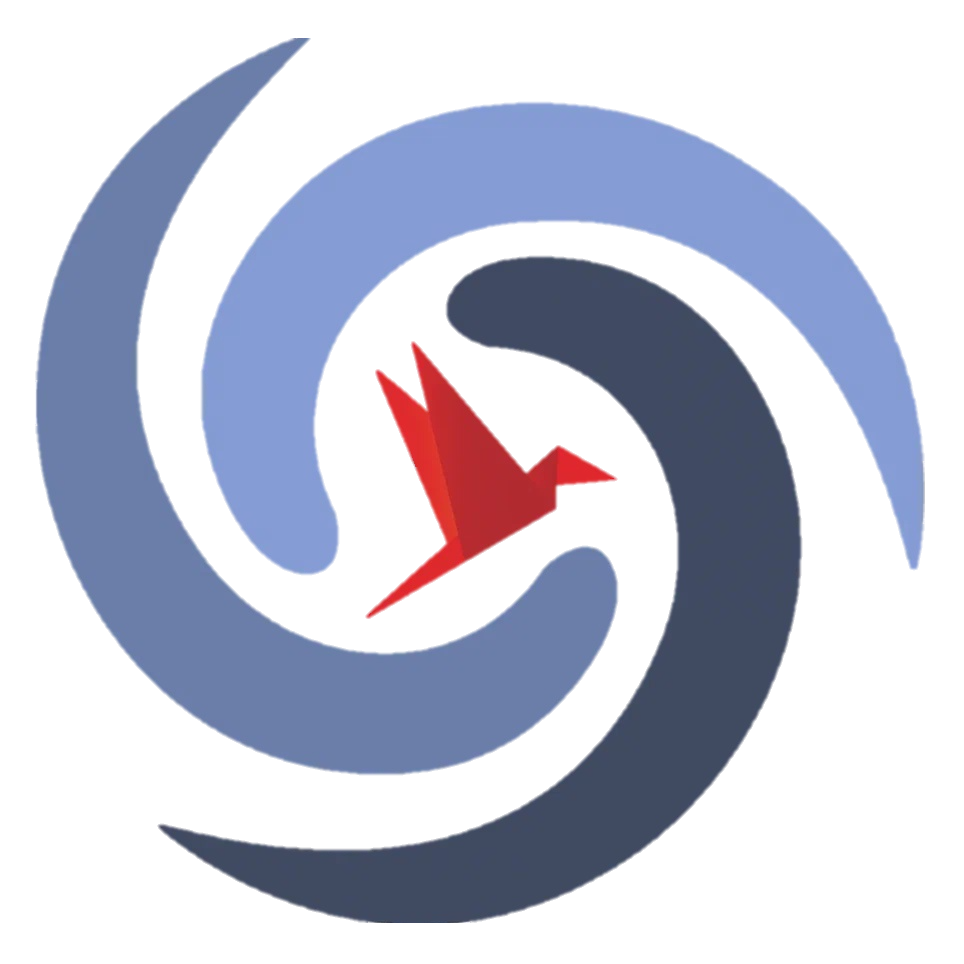 №2. Действия с десятичными дробями
8,9
×
4,3
267
+
356
38,27
Ответ: 38,27
https://math.ru
ОГЭ-2025 (математика). Задание №6
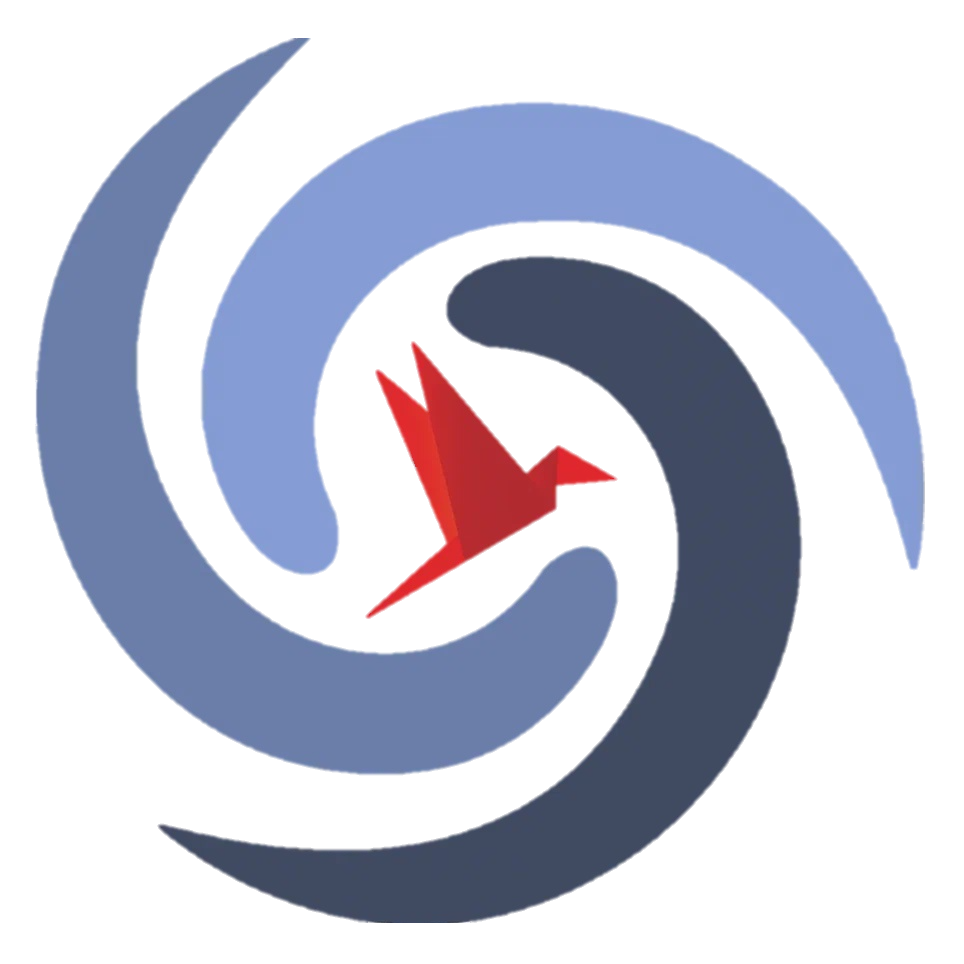 №2. Действия с десятичными дробями
https://math.ru
ОГЭ-2025 (математика). Задание №6. Числовые выражения
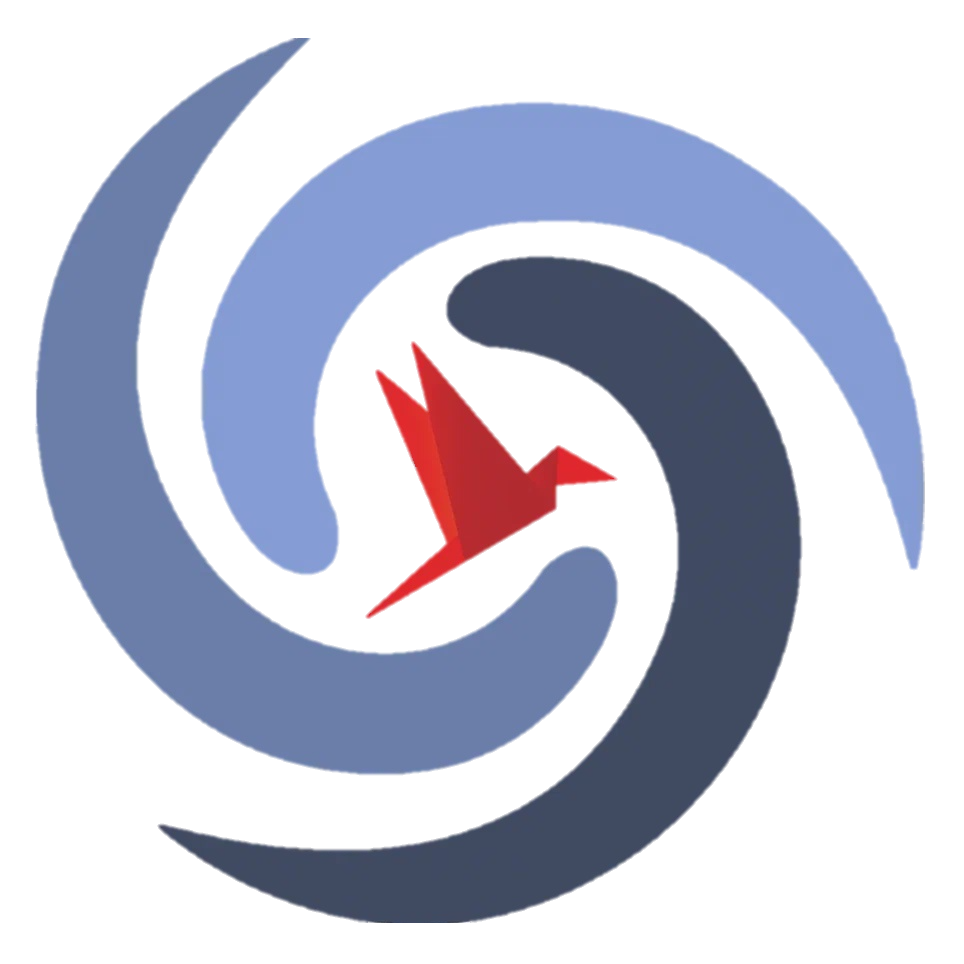 Краткая теоретическая информация
Алгоритм деления десятичных дробей
В делимом и делителе перенести запятую вправо на столько цифр, сколько их после запятой в делителе;
Выполнить деление столбиком на натуральное число;
После окончания деления целой части поставить в частном запятую и продолжить деление (при необходимости к остатку от деления приписать ноль).
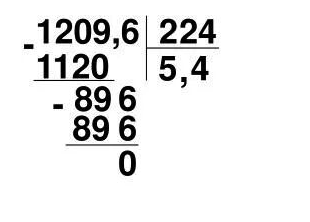 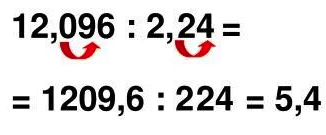 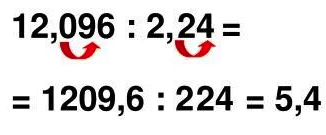 https://math.ru
ОГЭ-2025 (математика). Задание №6
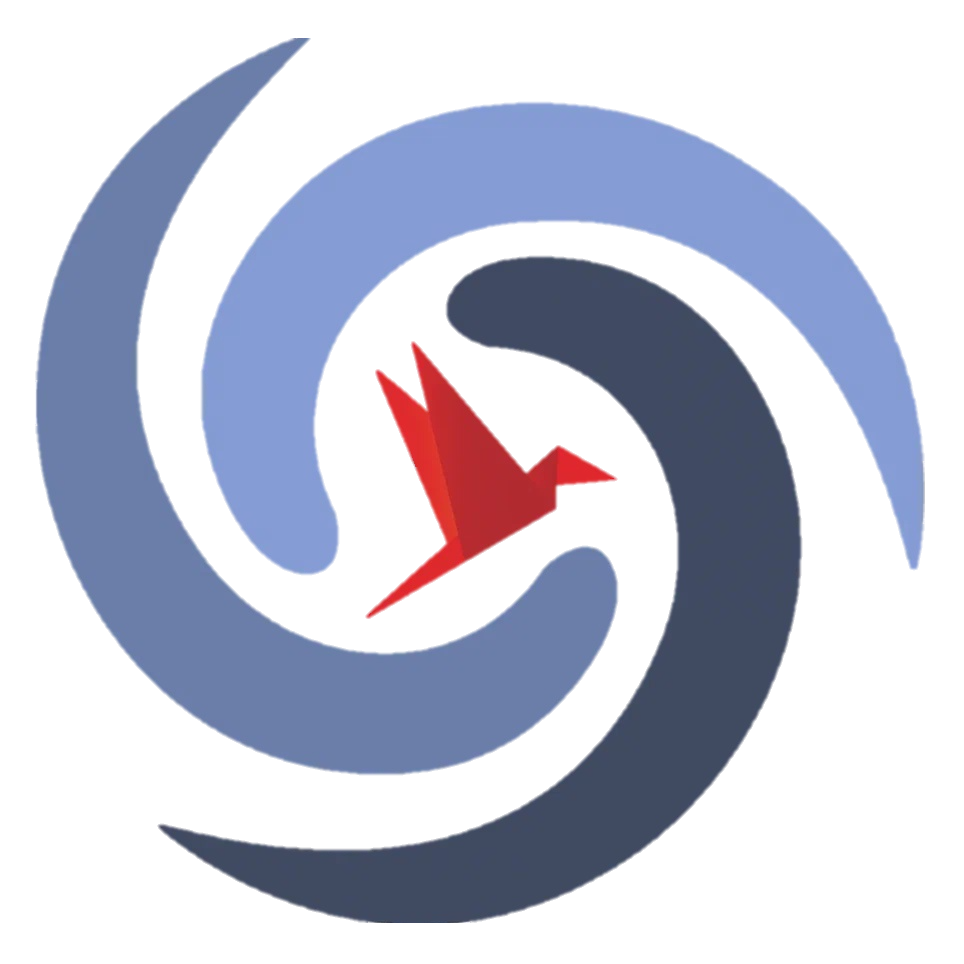 №2. Действия с десятичными дробями
Ответ: 3
https://math.ru
ОГЭ-2025 (математика). Задание №6
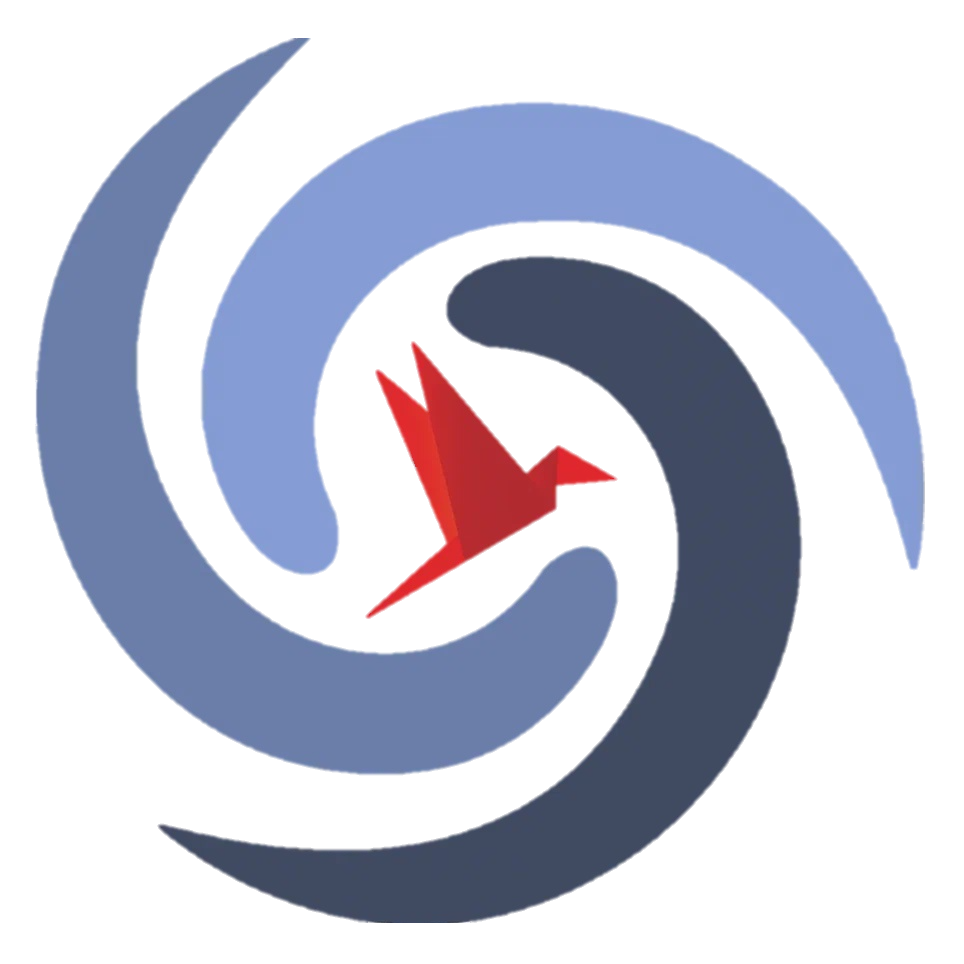 №2. Действия с десятичными дробями
https://math.ru
ОГЭ-2025 (математика). Задание №6
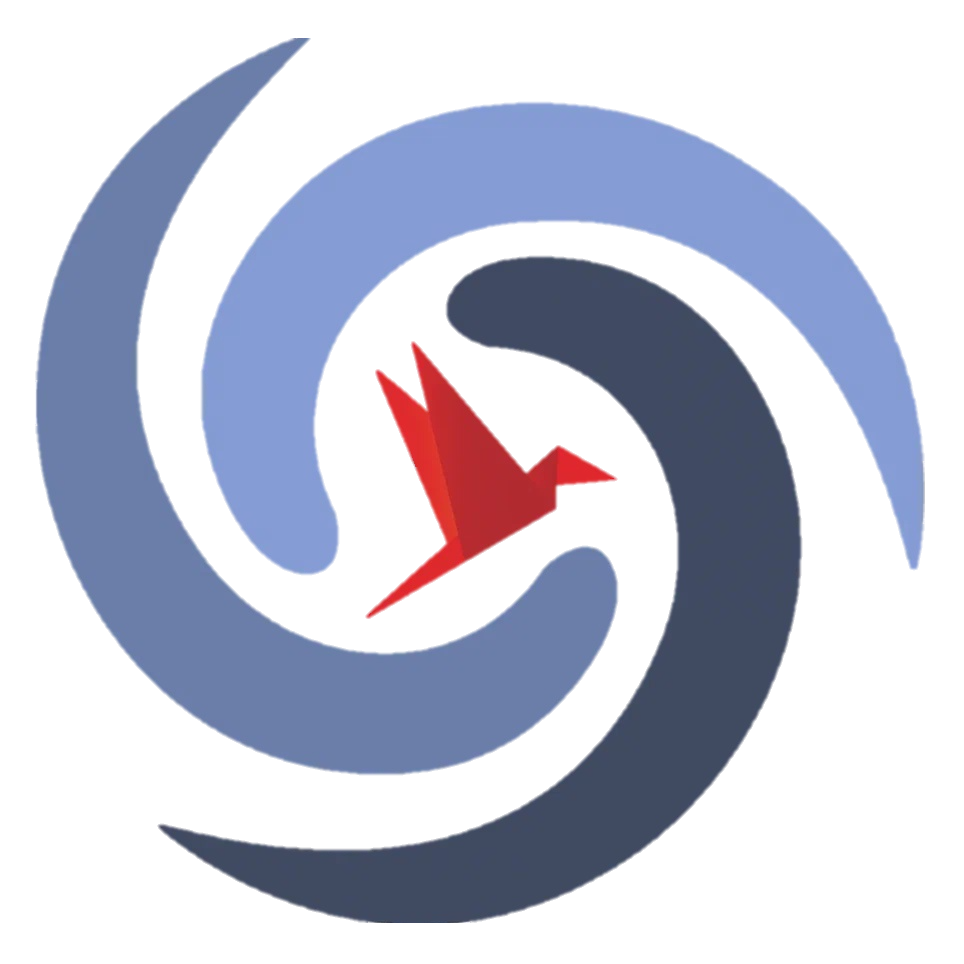 №2. Действия с десятичными дробями
https://math.ru
ОГЭ-2025 (математика). Задание №6
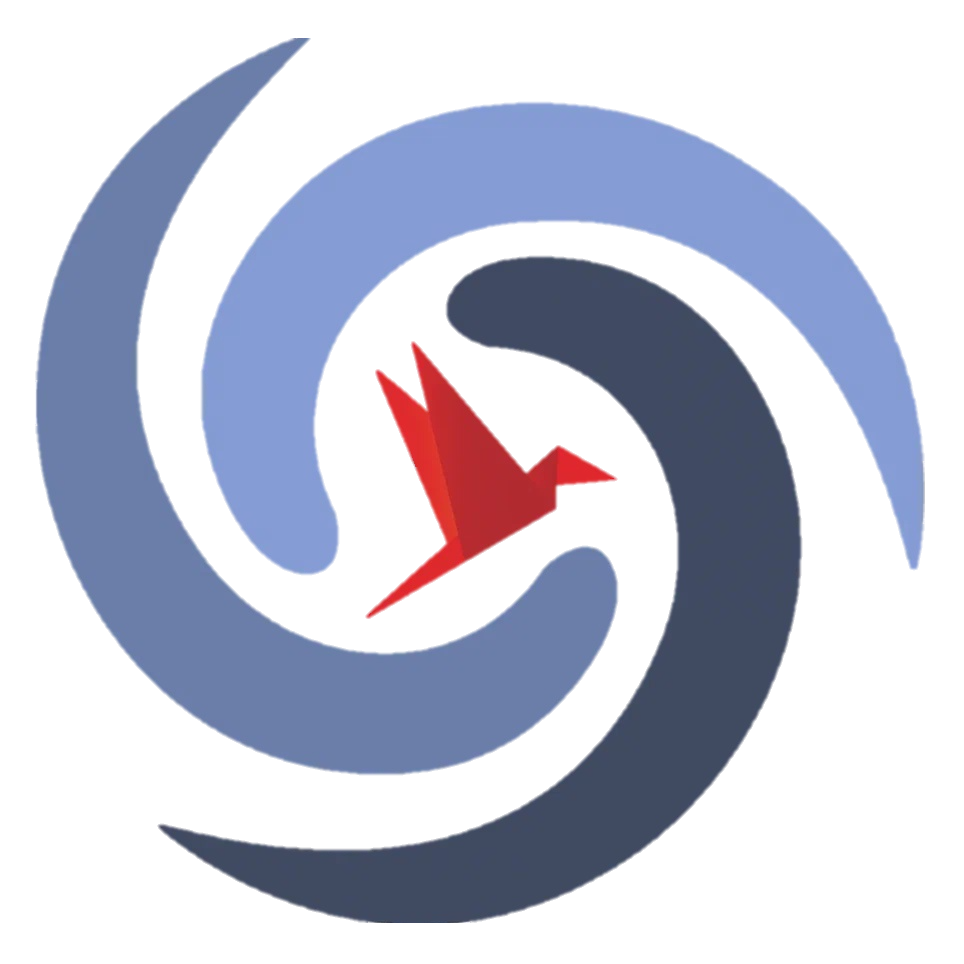 №2. Действия с десятичными дробями
https://math.ru
ОГЭ-2025 (математика). Задание №6
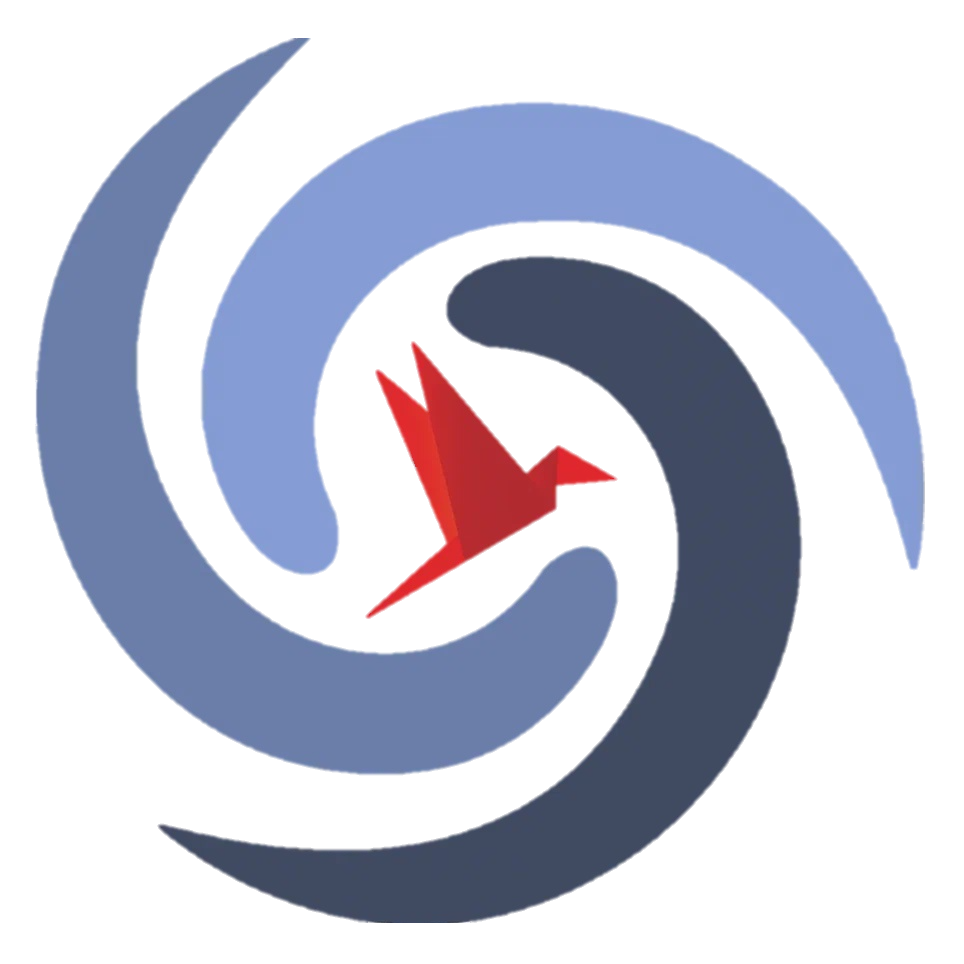 №2. Действия с десятичными дробями
https://math.ru
ОГЭ-2025 (математика). Задание №6
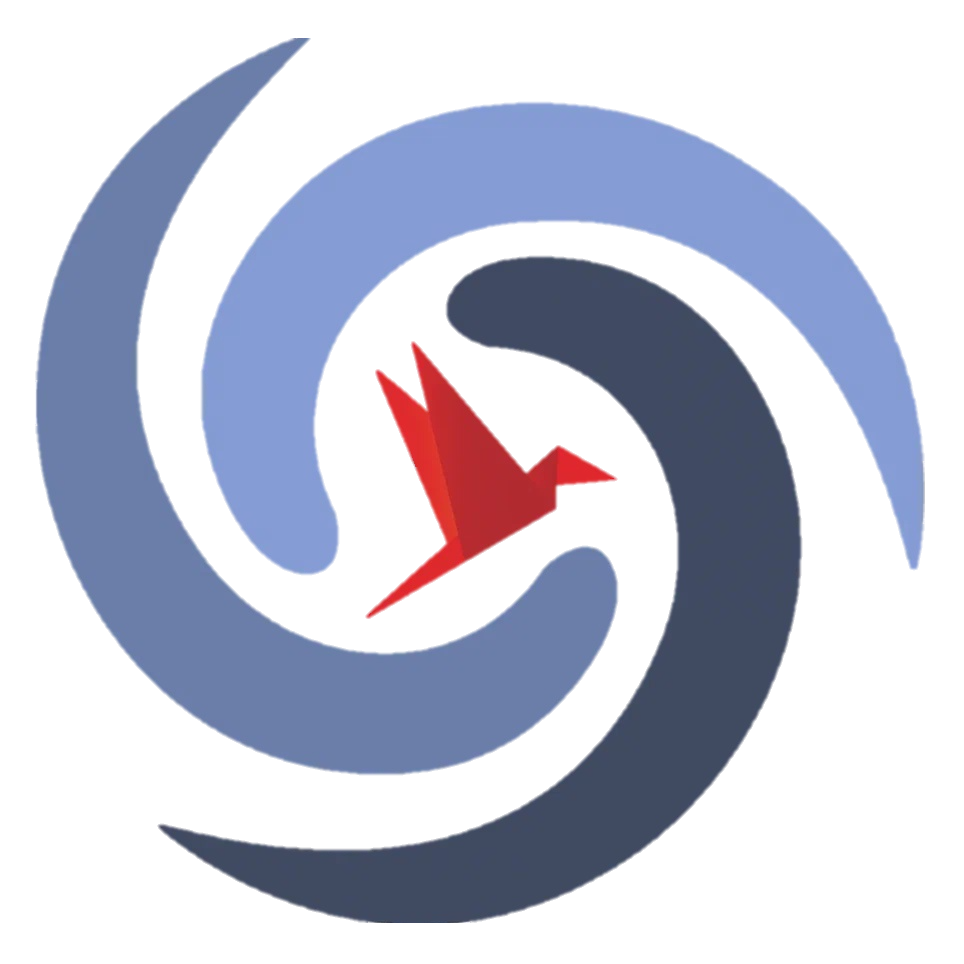 №2. Действия с десятичными дробями
https://math.ru
ОГЭ-2025 (математика). Задание №6
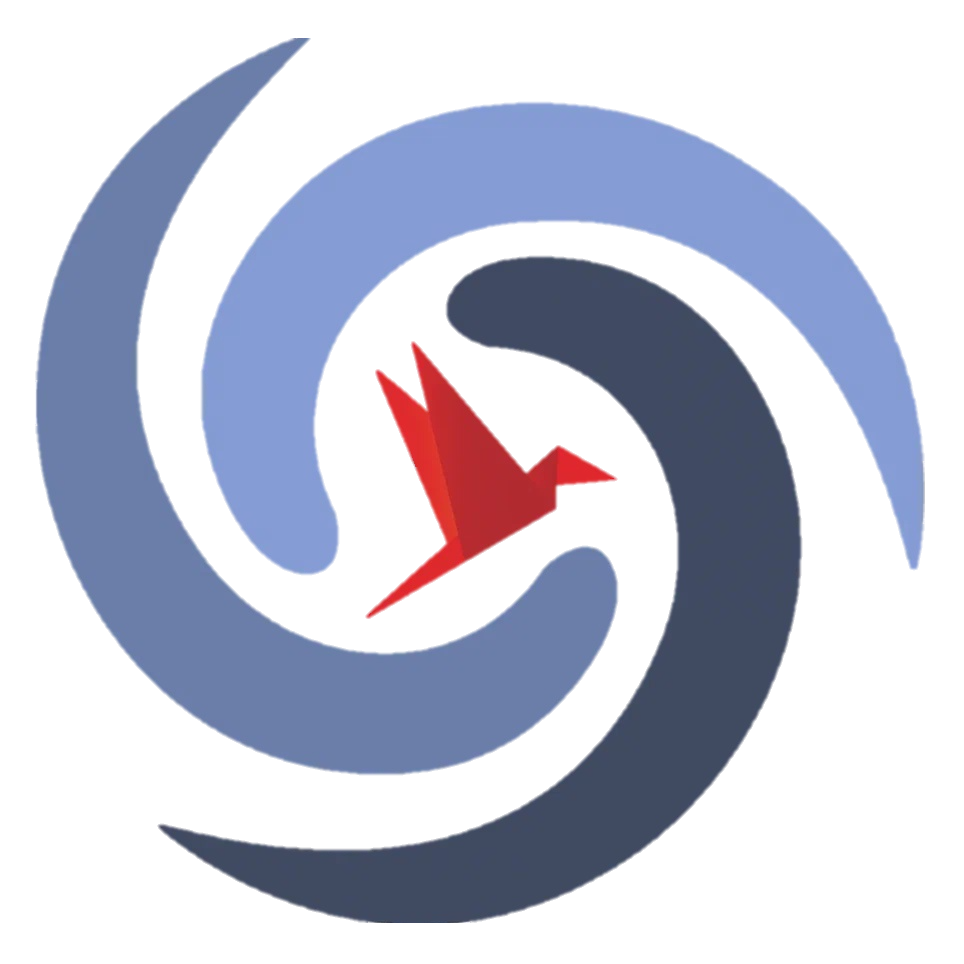 №2. Действия с десятичными дробями
https://math.ru